FREDA kortfrågor på picto
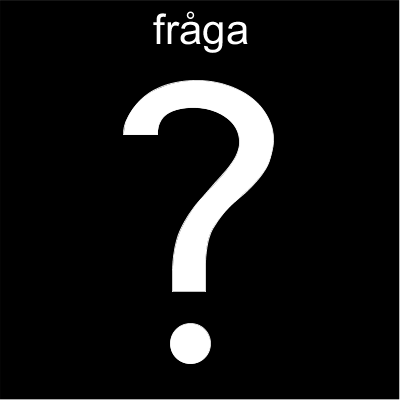 www.kvinnofrid.nu
Många blir utsatta för våld i hemmet eller på andra platser. Av någon de tycker om, känner eller inte känner.
Alla som är utsatta för våld eller har blivit utsatta för våld, har rätt att få hjälp och stöd.
Våld kan vara många saker, sparkar och slag, att någon hotar eller gör sönder en saker, hindrar en att köpa saker. Det kan också vara att någon tafsar på kroppen eller tvingar en person att utföra sexuella handlingar.
Det kan också vara att någon gör sönder en persons hjälpmedel eller använder personens funktionsnedsättning för att utöva våld.
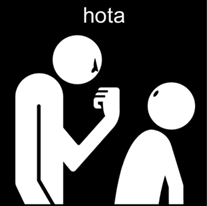 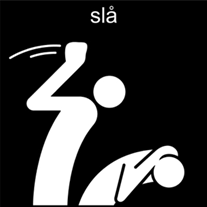 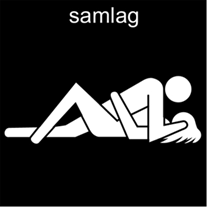 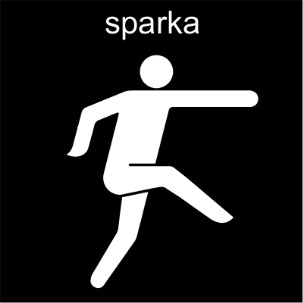 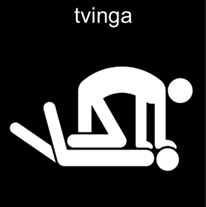 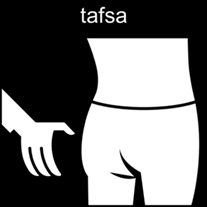 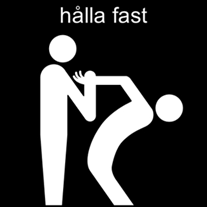 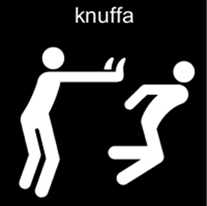 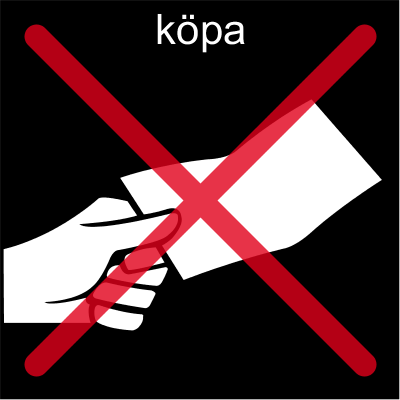 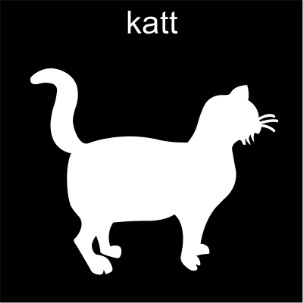 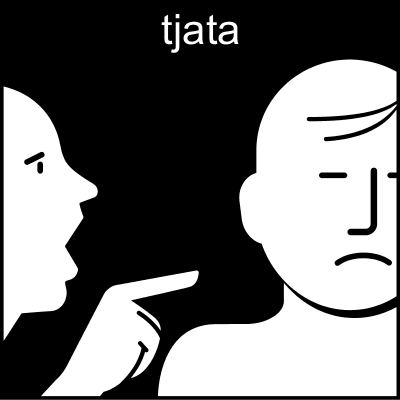 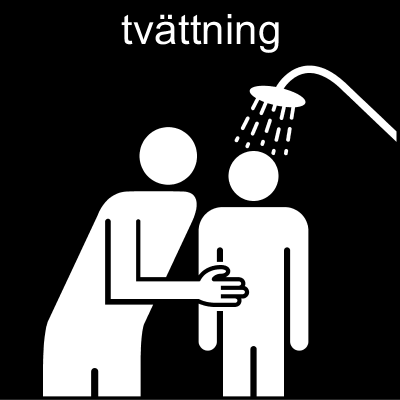 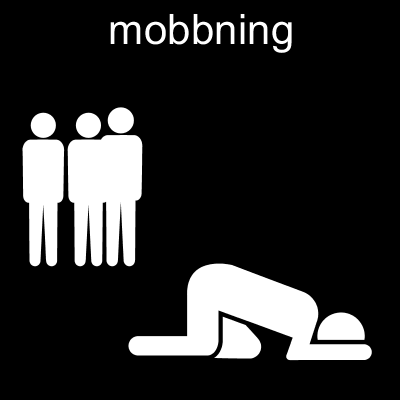 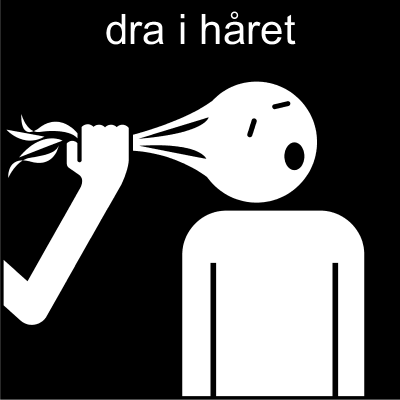 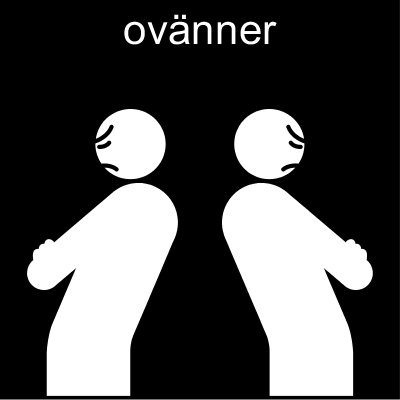 Är du är utsatt för våld eller har du blivit utsatt för våld någon gång?
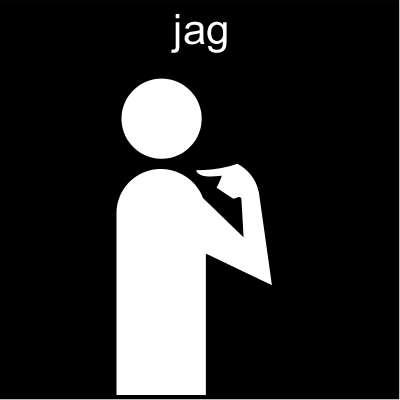 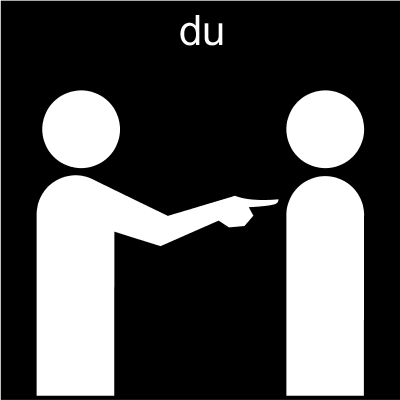 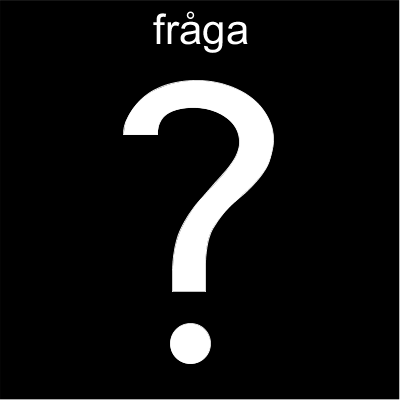 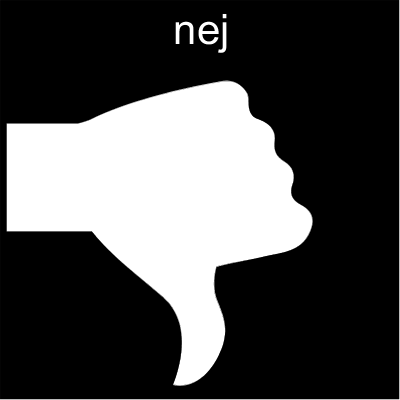 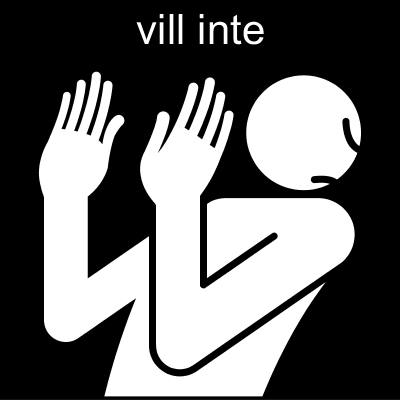 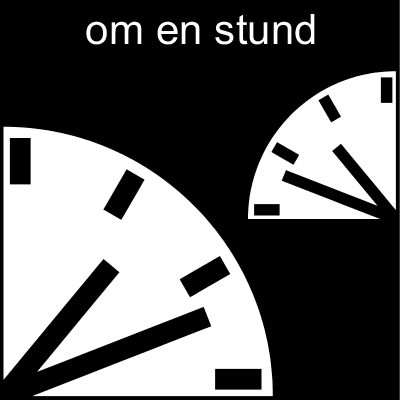 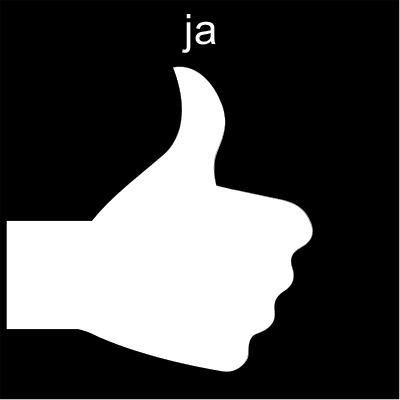 Har någon knuffat, sparkat, slagit dig eller något liknande?
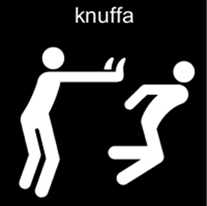 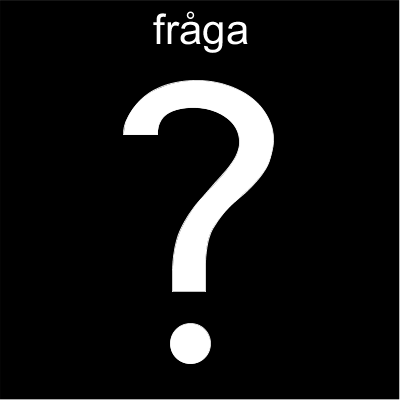 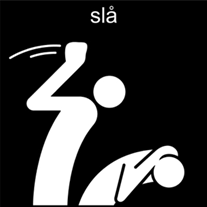 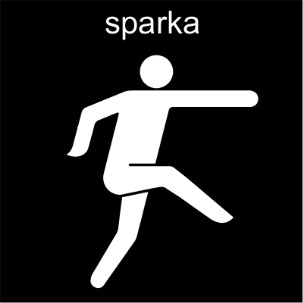 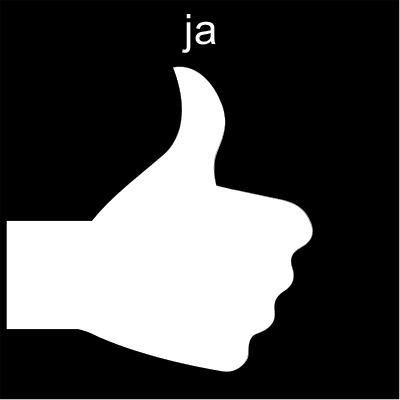 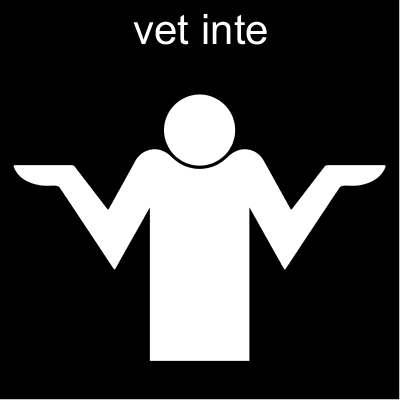 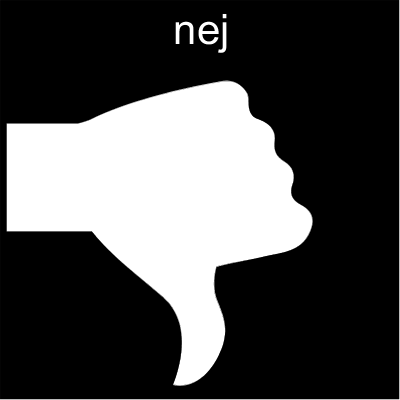 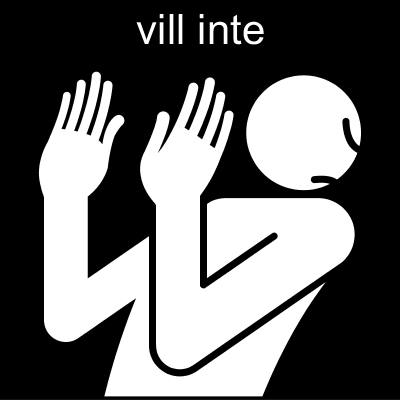 Vem var det?
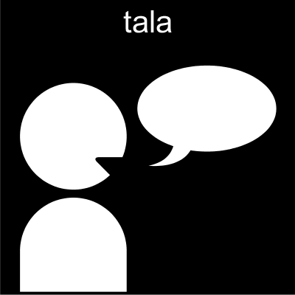 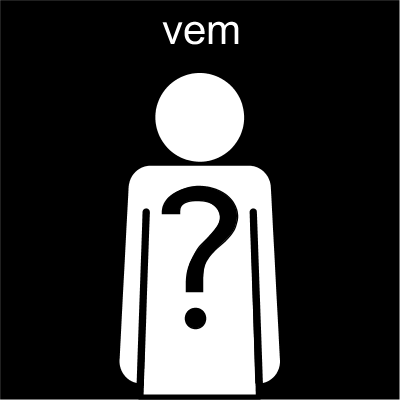 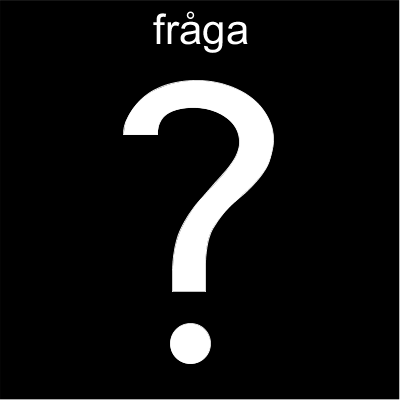 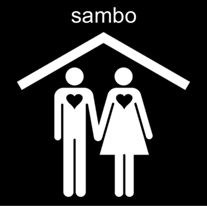 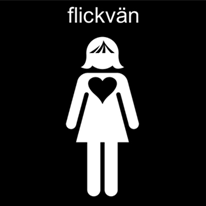 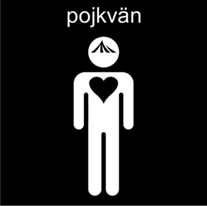 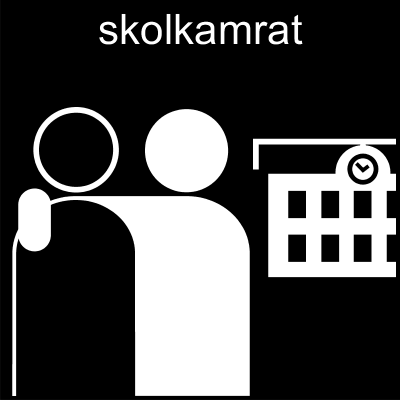 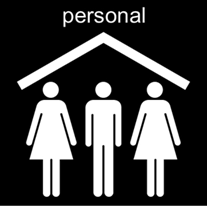 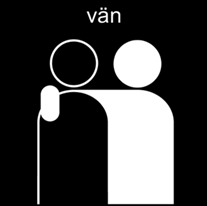 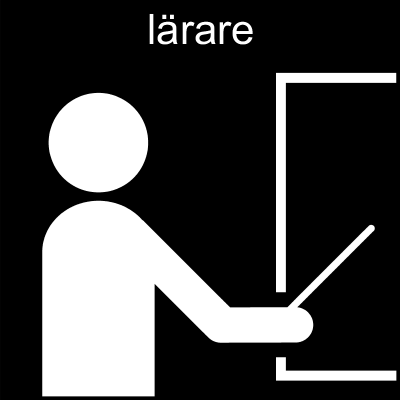 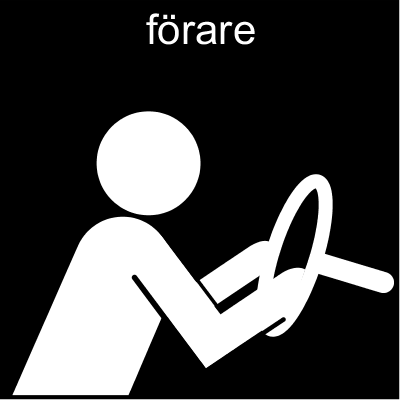 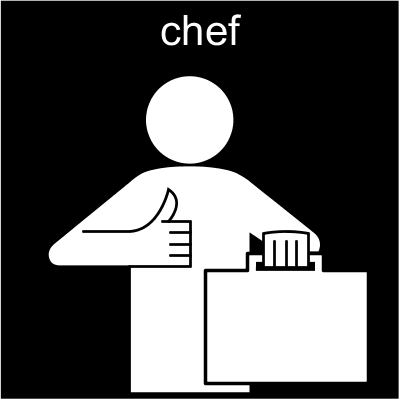 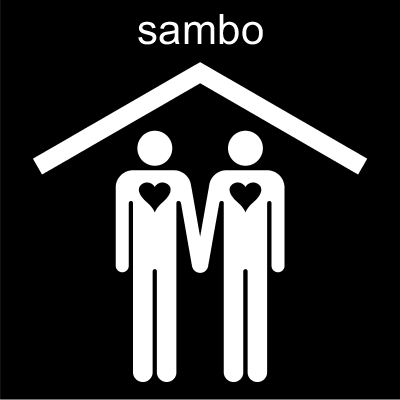 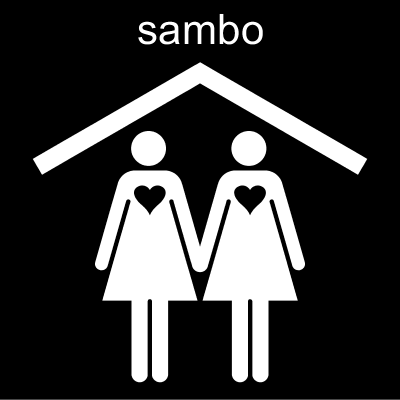 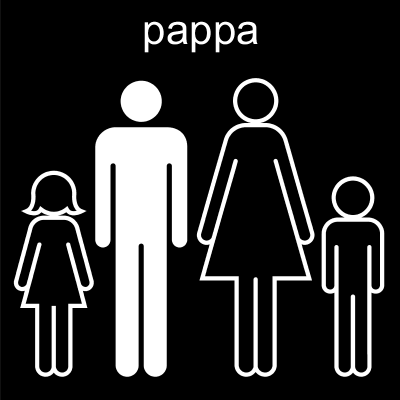 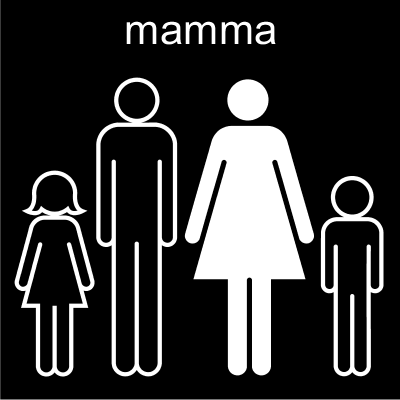 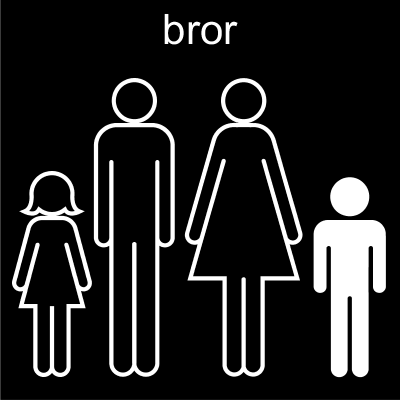 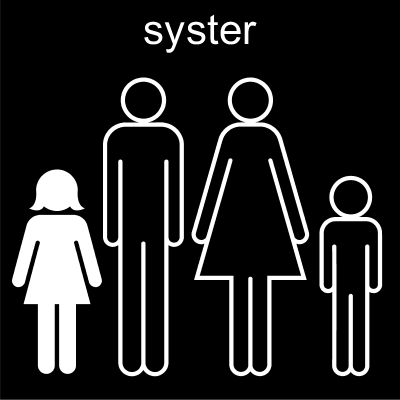 Är du rädd för den personen nu?
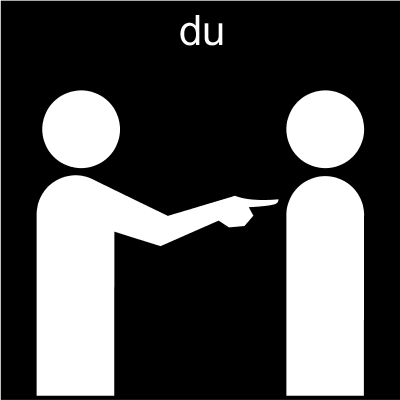 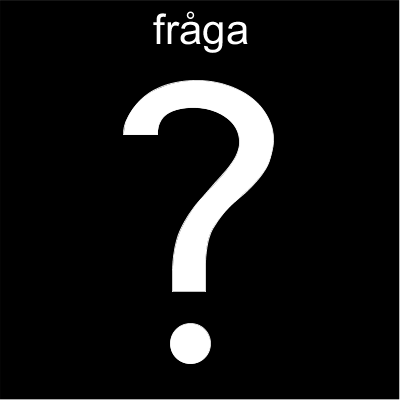 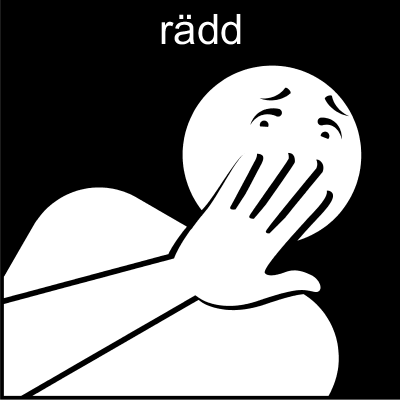 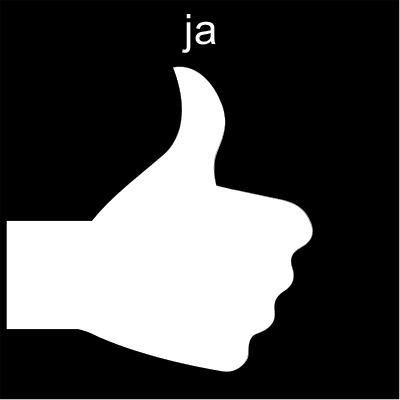 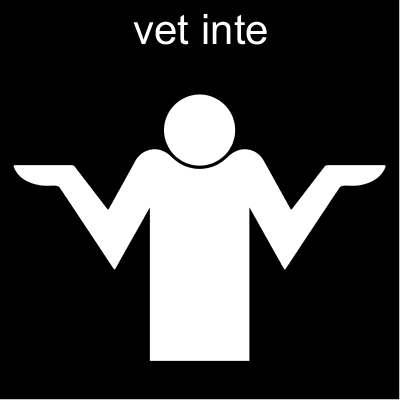 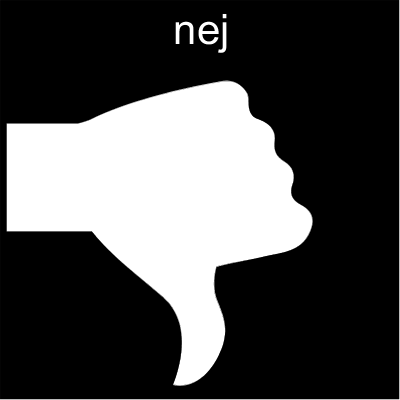 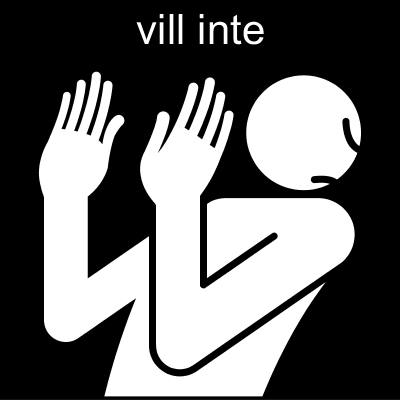 Träffar du den personen nu?
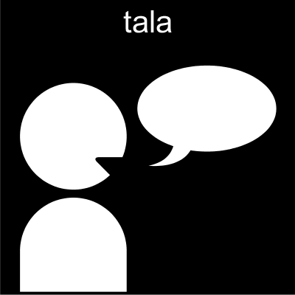 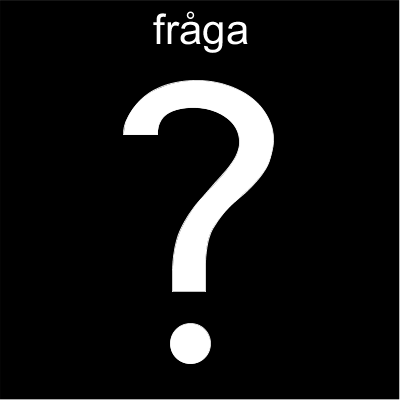 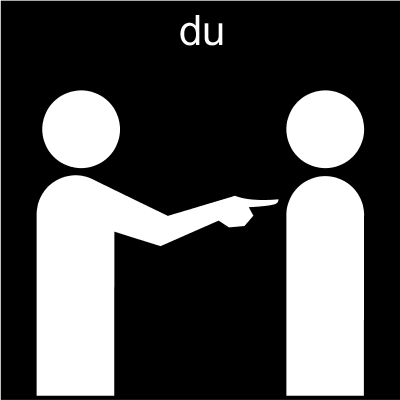 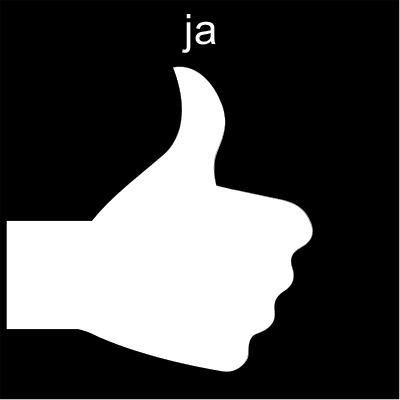 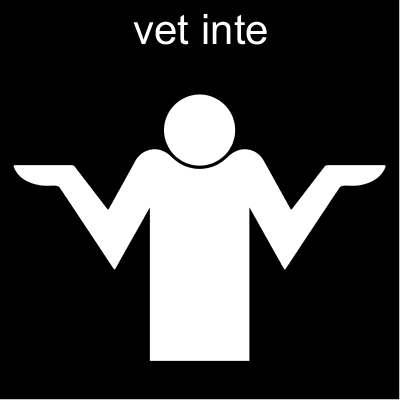 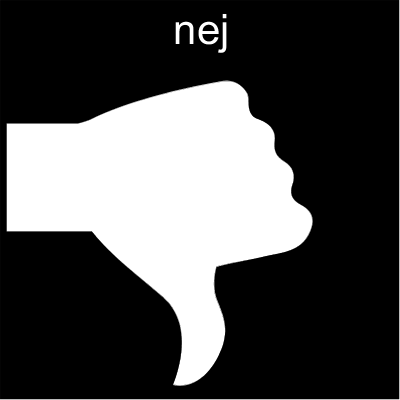 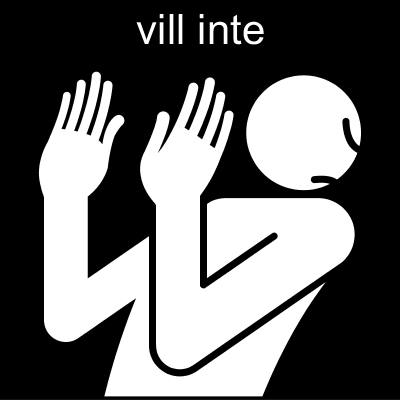 Har någon hotat dig, sagt elaka saker eller förstört dina saker?
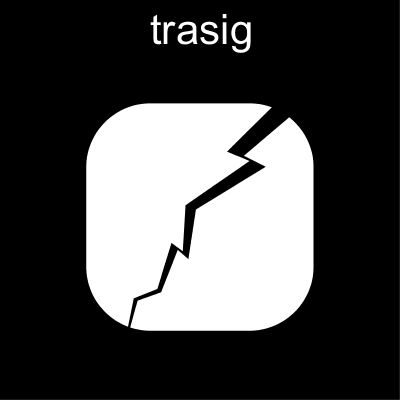 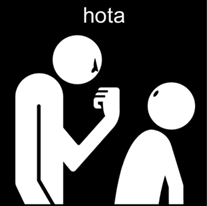 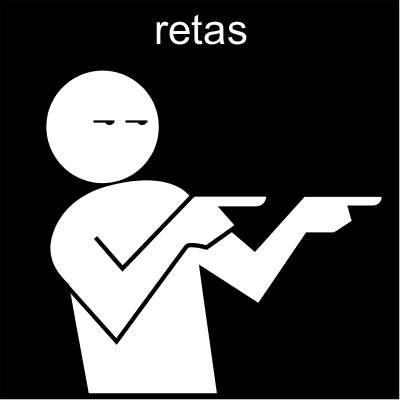 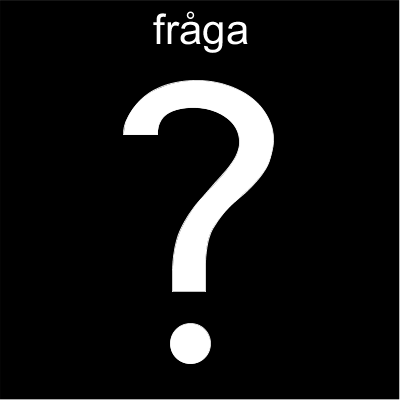 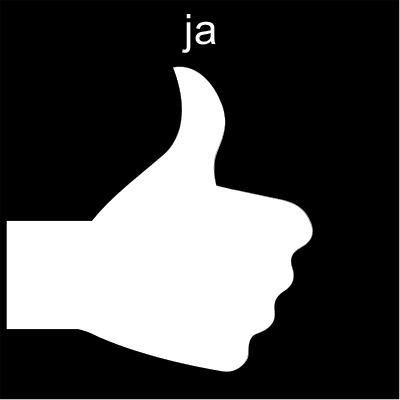 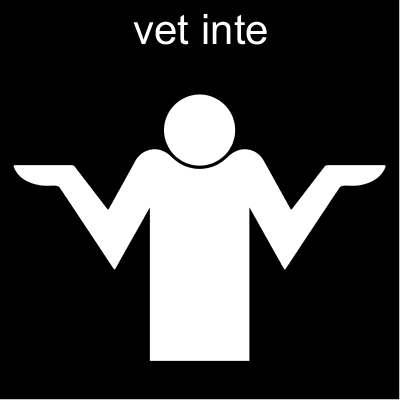 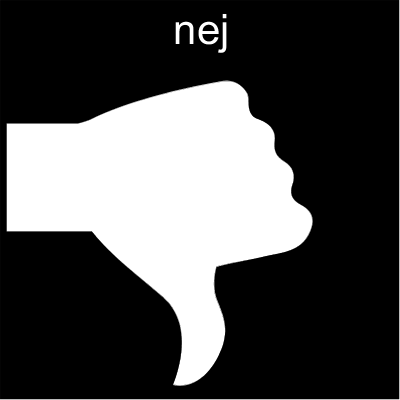 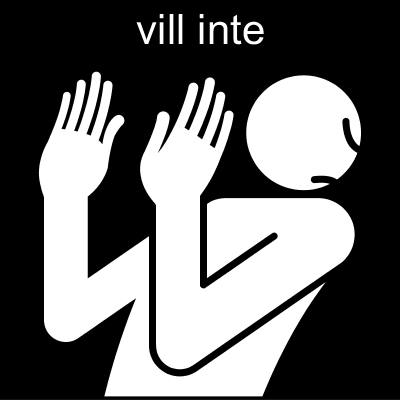 Vem var det?
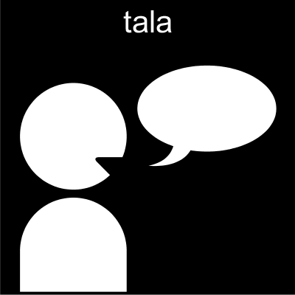 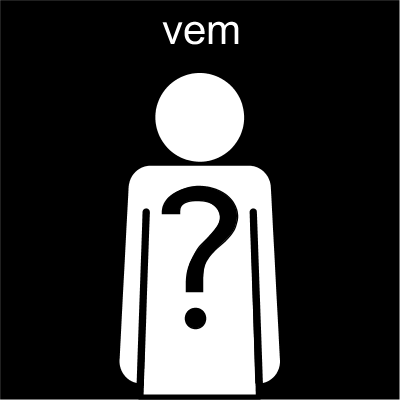 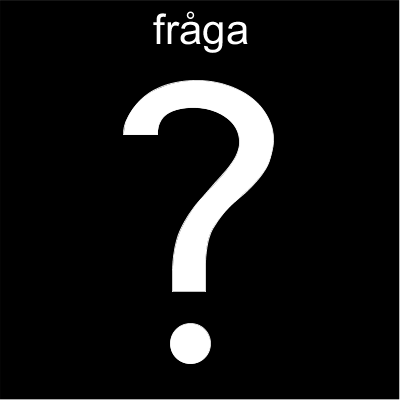 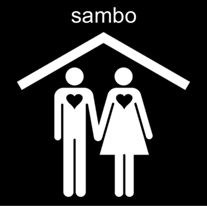 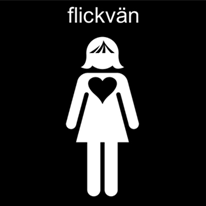 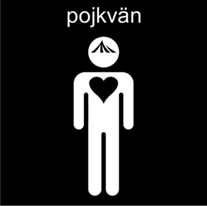 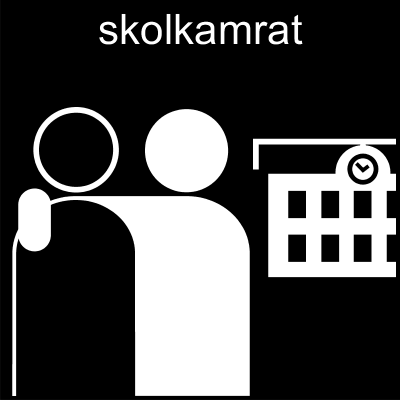 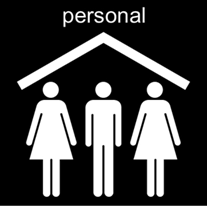 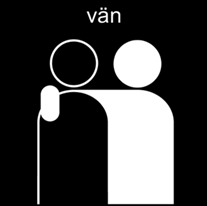 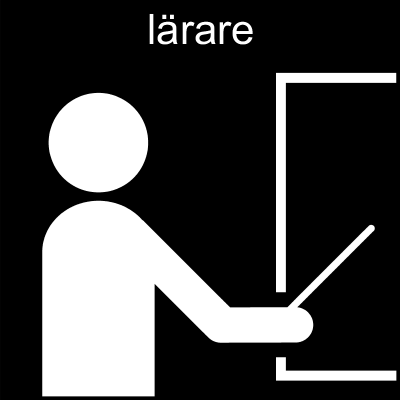 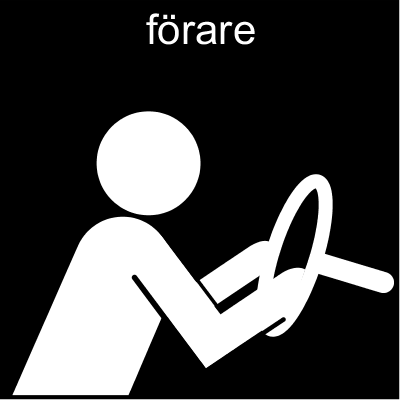 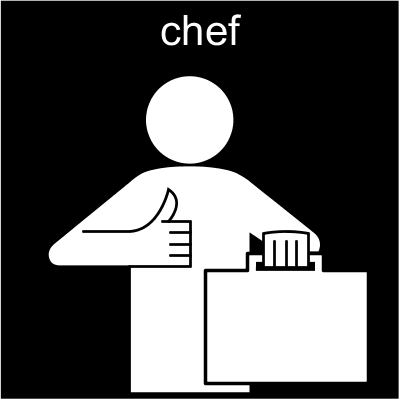 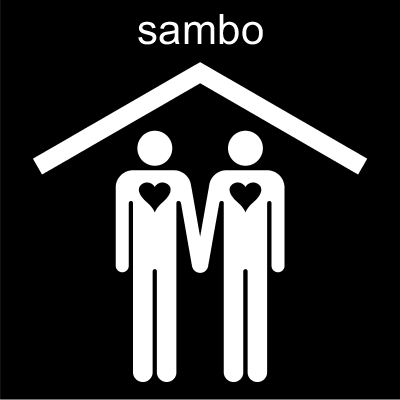 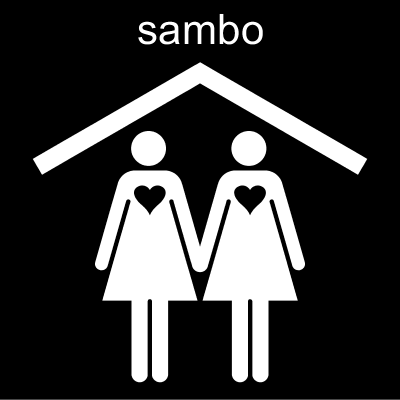 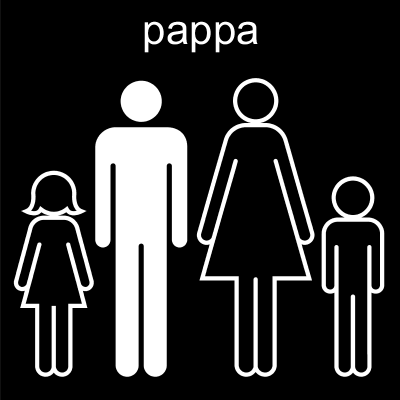 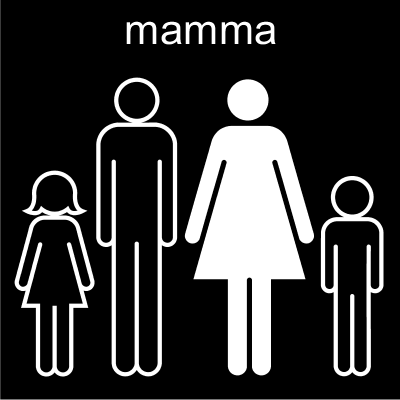 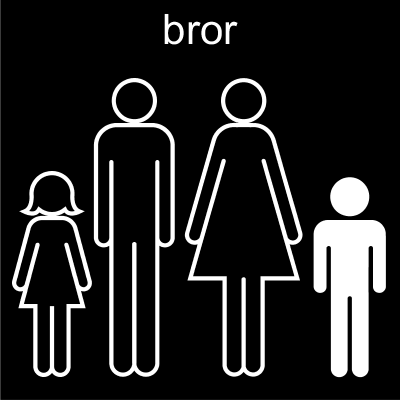 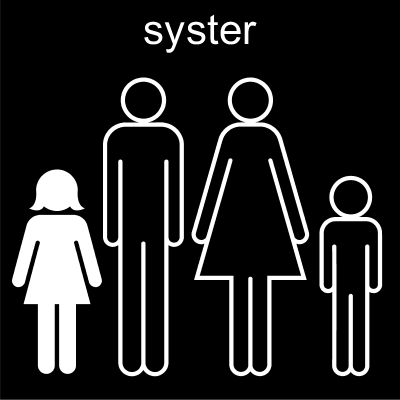 Är du rädd för den personen nu?
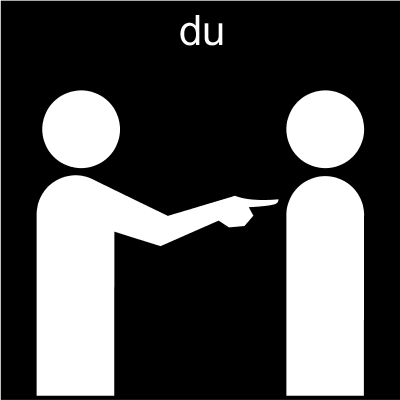 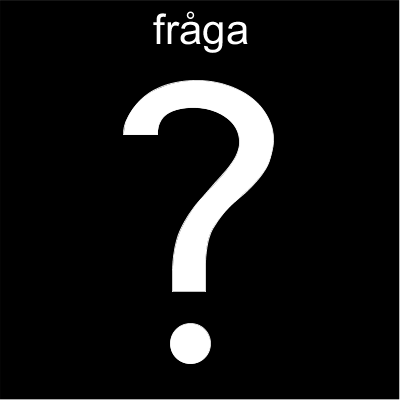 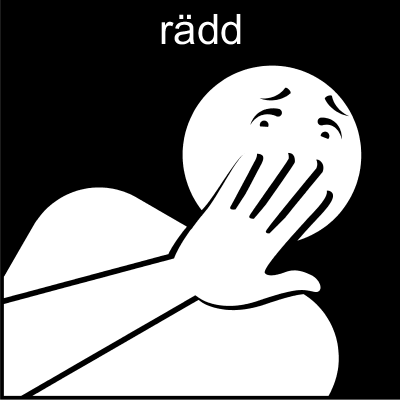 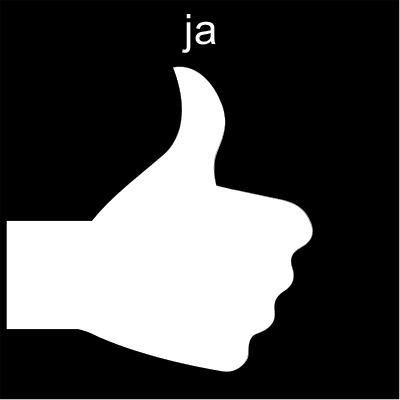 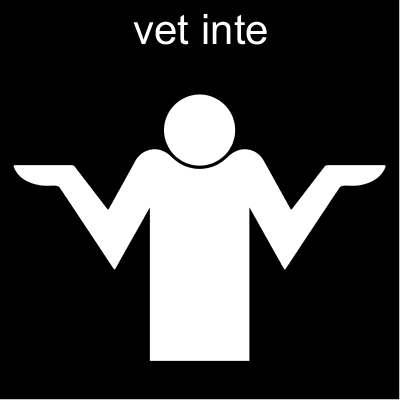 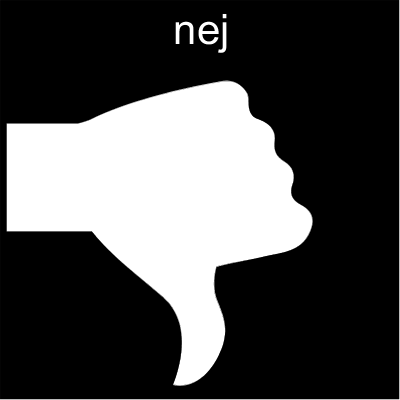 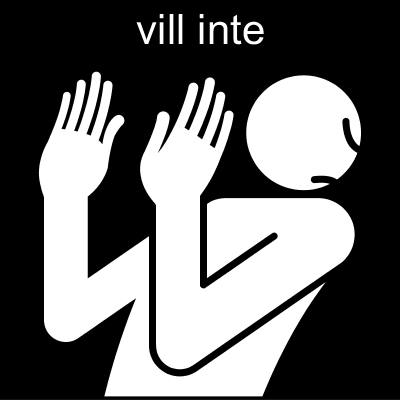 Träffar du den personen nu?
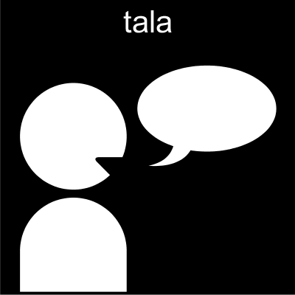 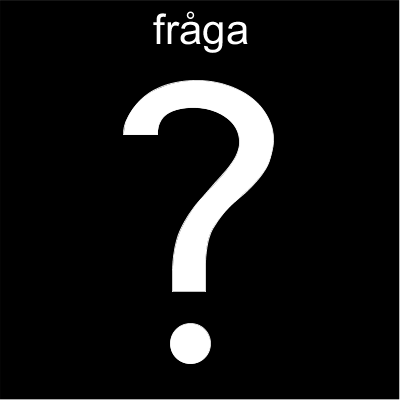 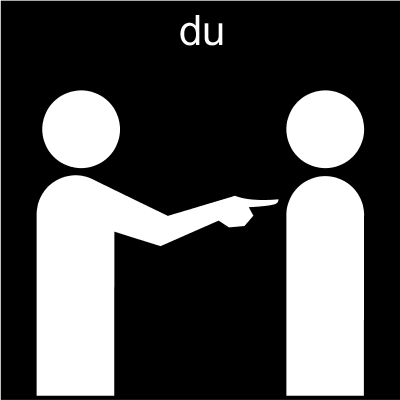 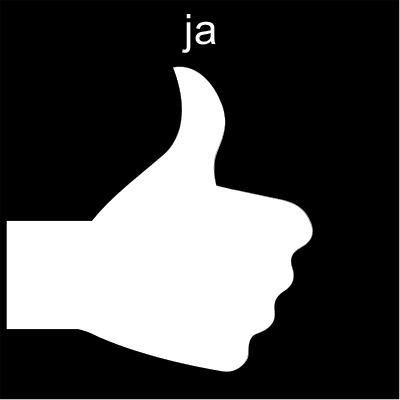 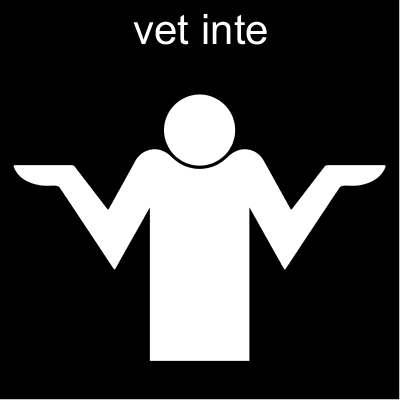 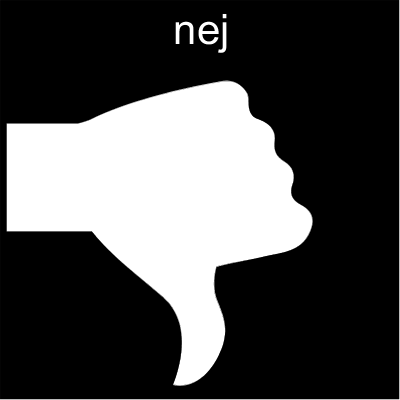 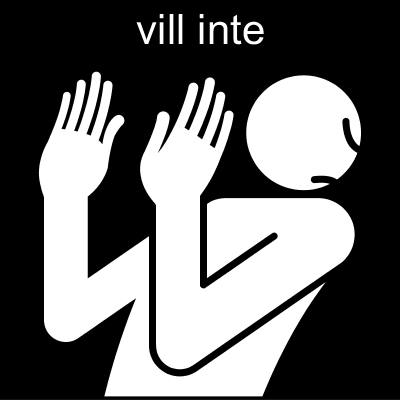 Har någon tvingat dig göra något sexuellt?
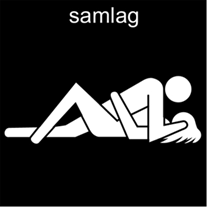 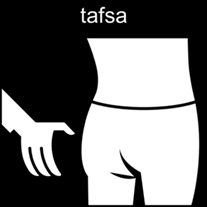 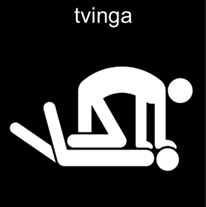 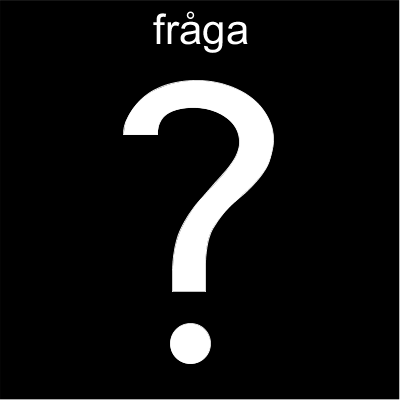 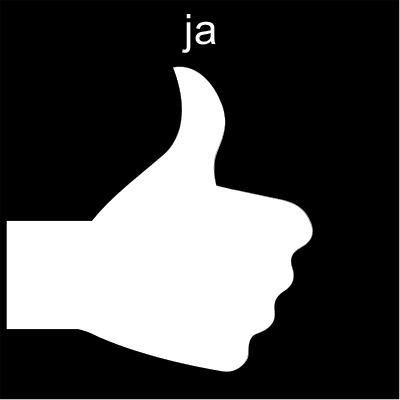 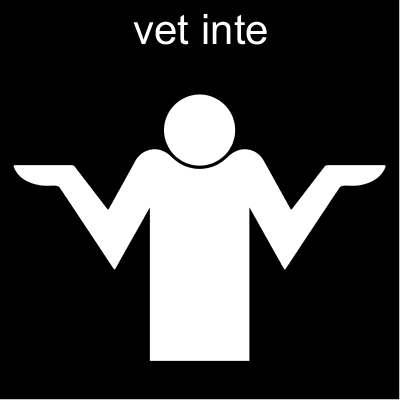 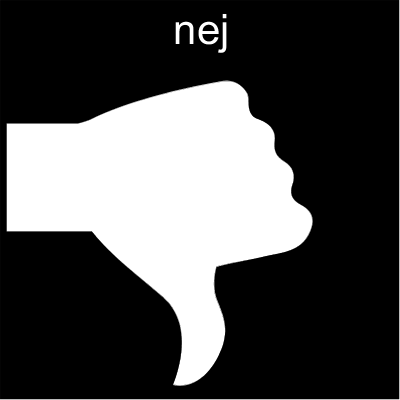 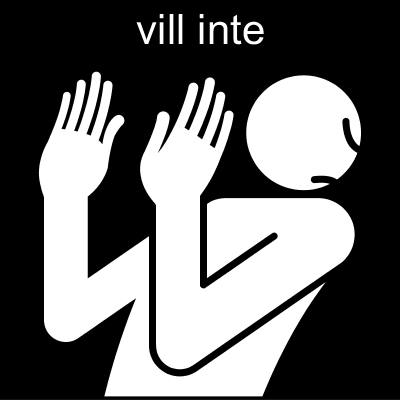 Vem var det?
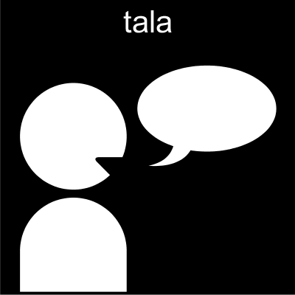 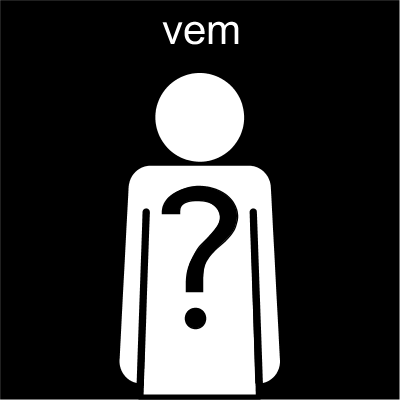 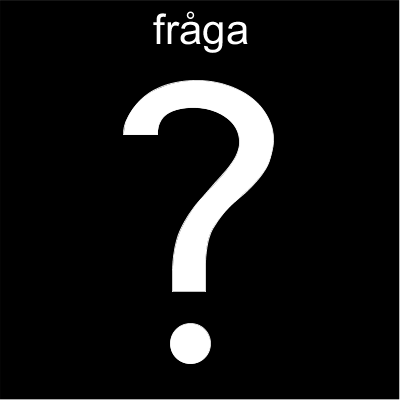 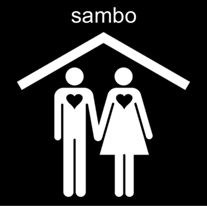 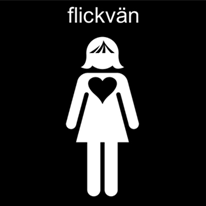 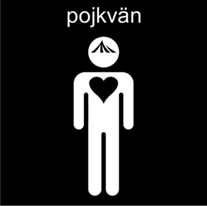 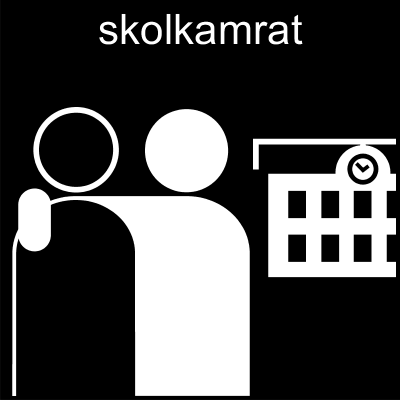 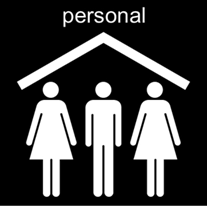 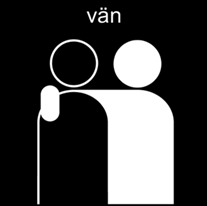 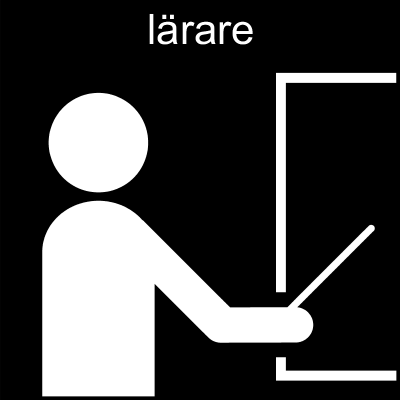 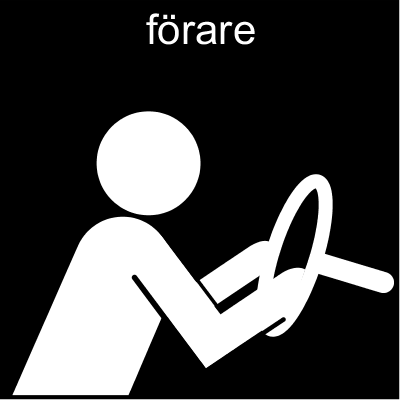 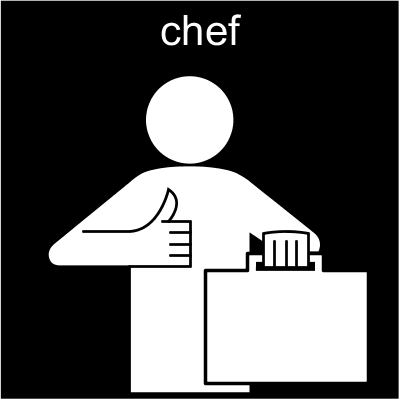 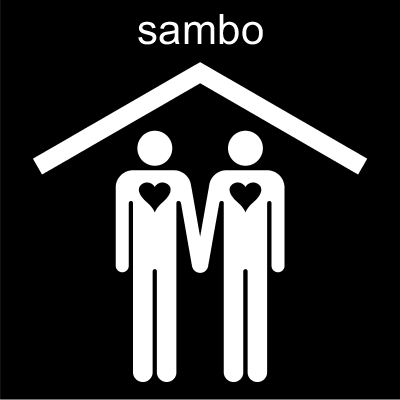 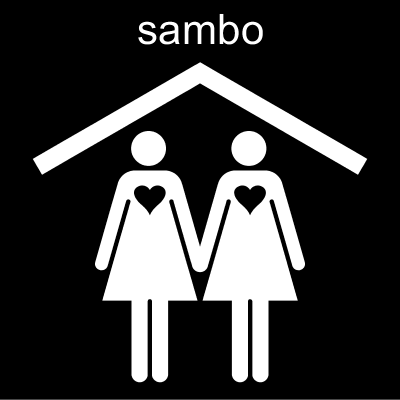 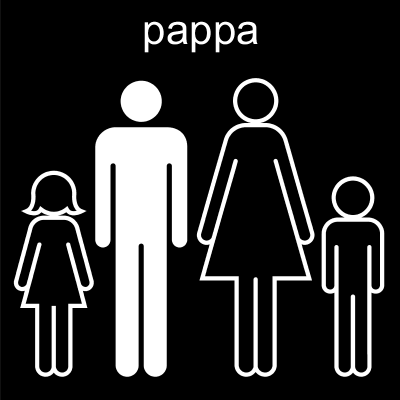 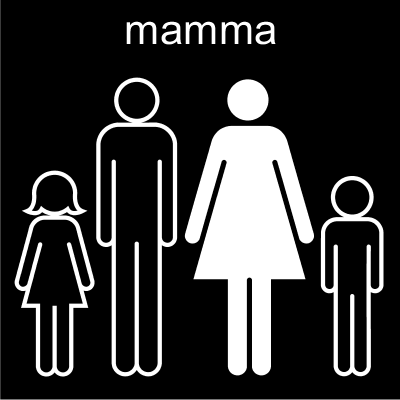 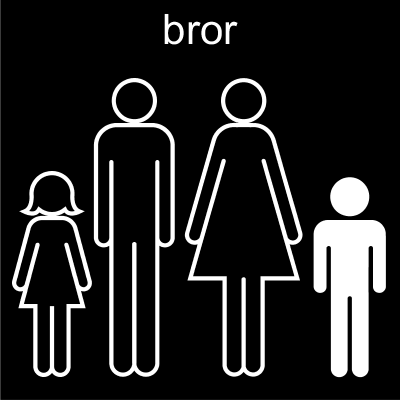 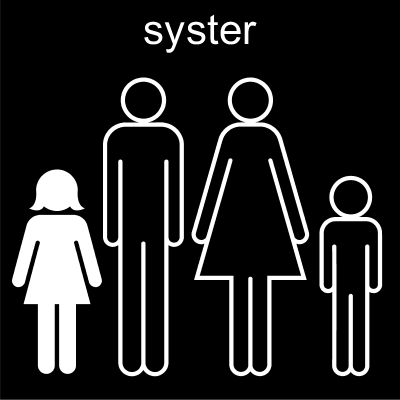 Är du rädd för den personen nu?
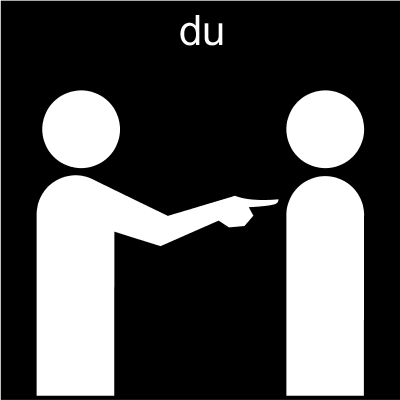 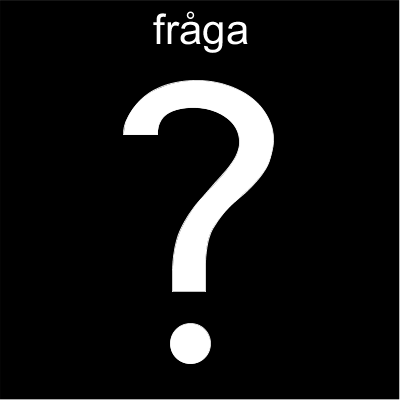 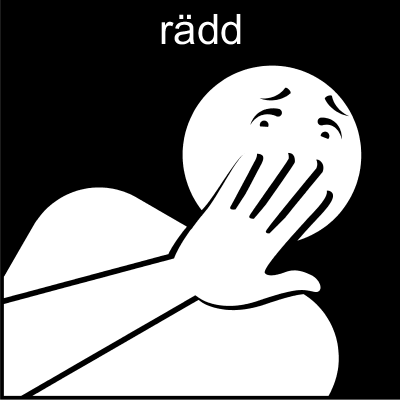 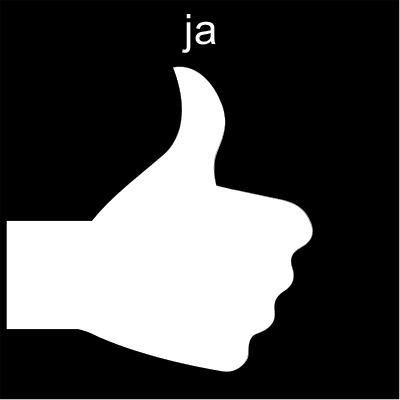 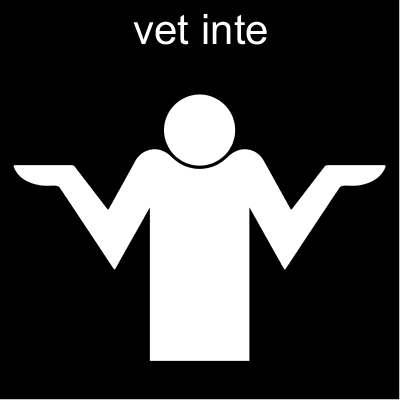 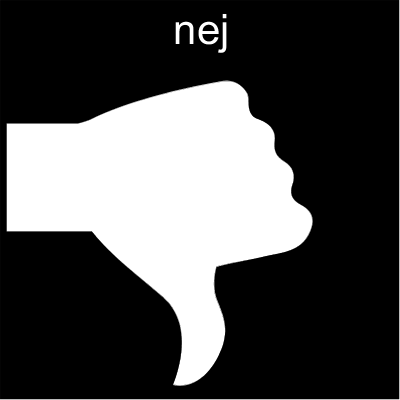 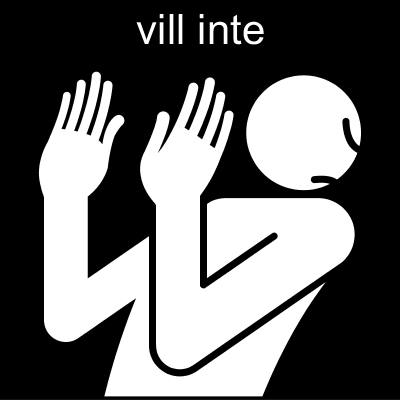 Träffar du den personen nu?
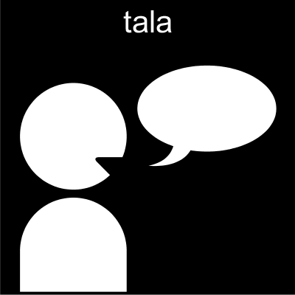 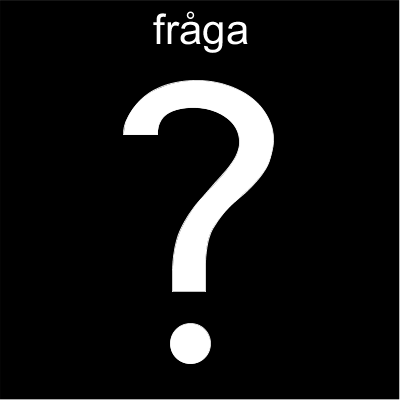 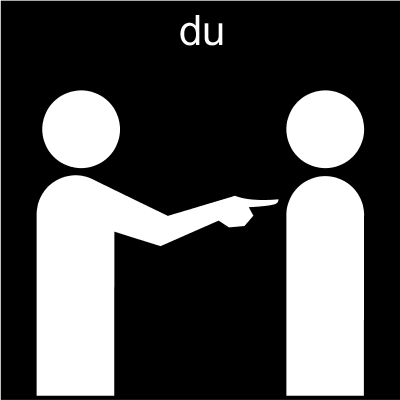 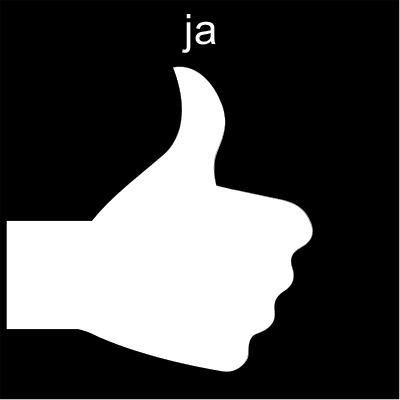 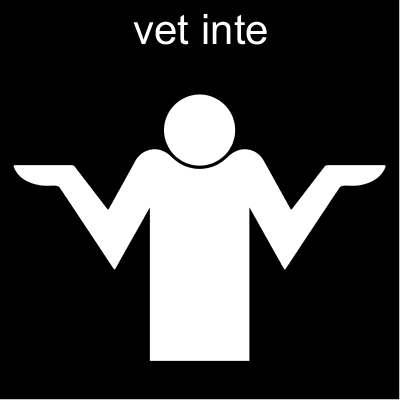 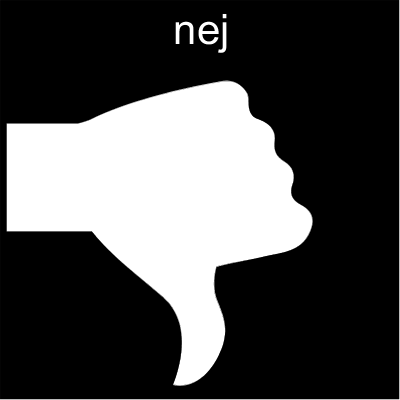 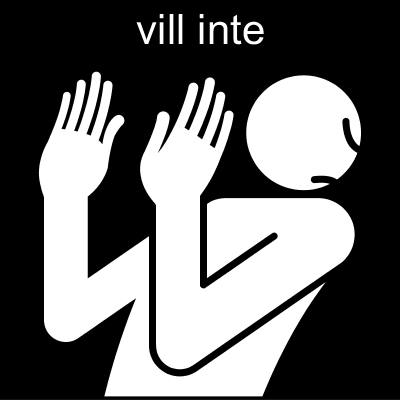 Har någon gjort sönder/hindrat dig att använda dina hjälpmedel?
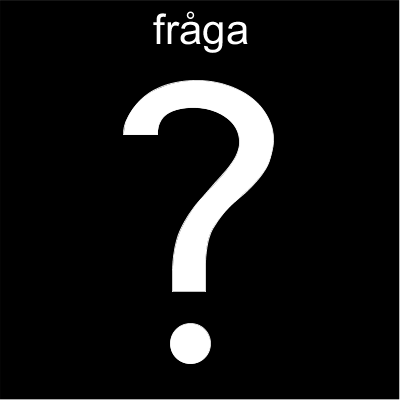 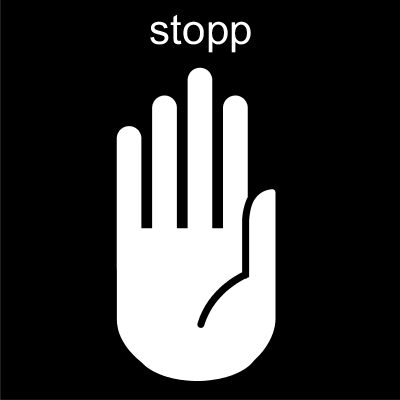 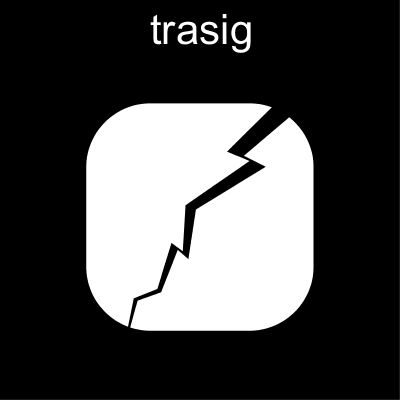 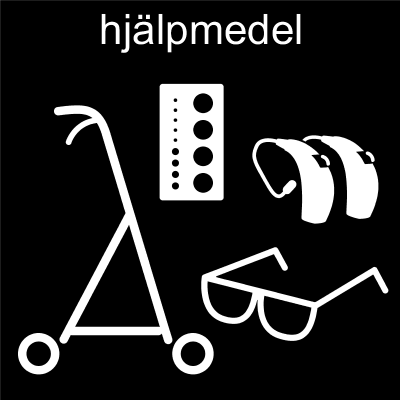 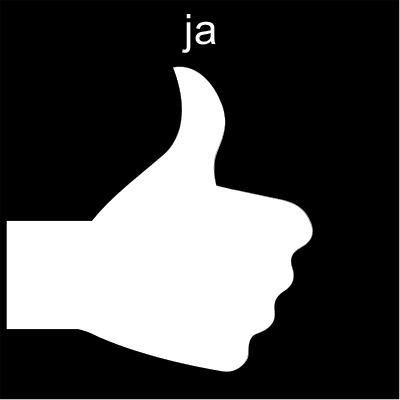 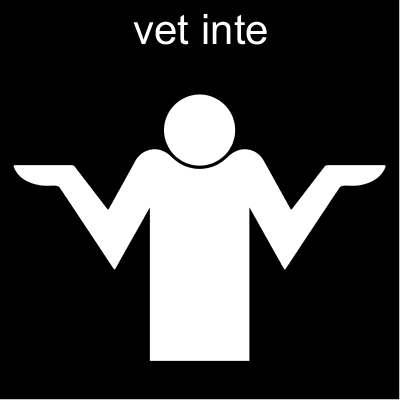 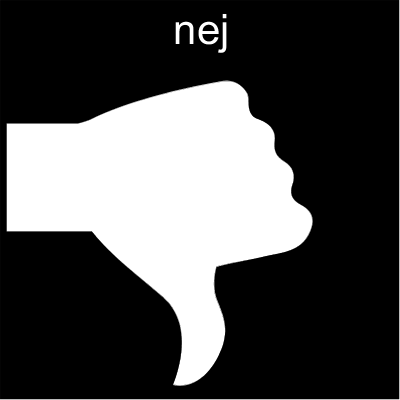 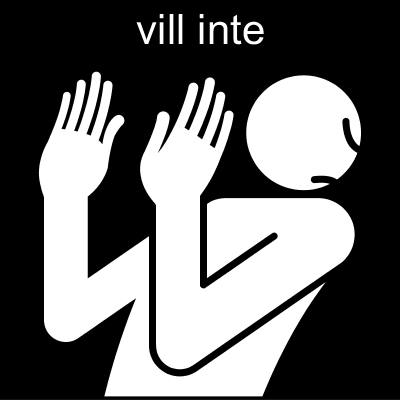 Vem var det?
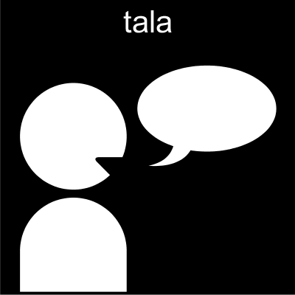 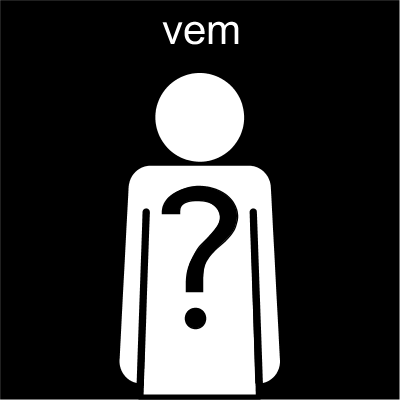 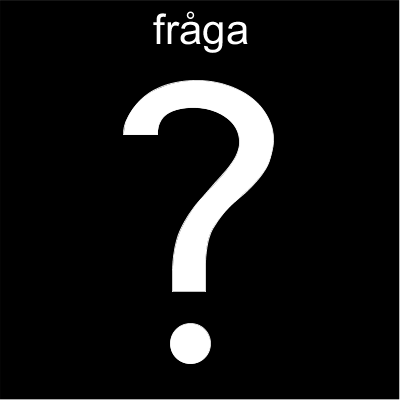 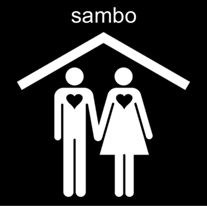 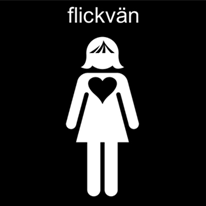 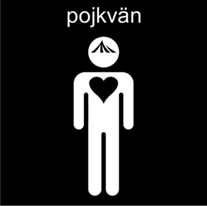 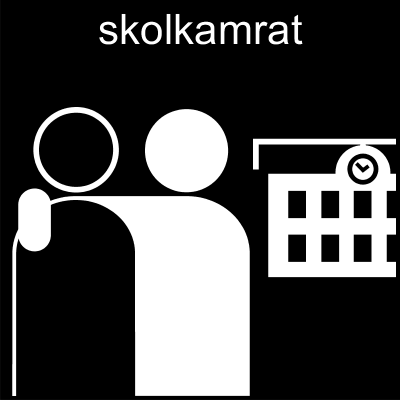 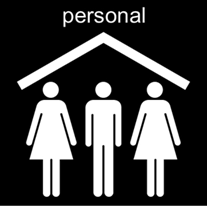 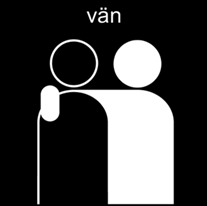 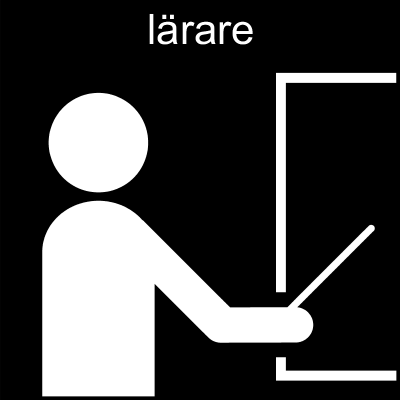 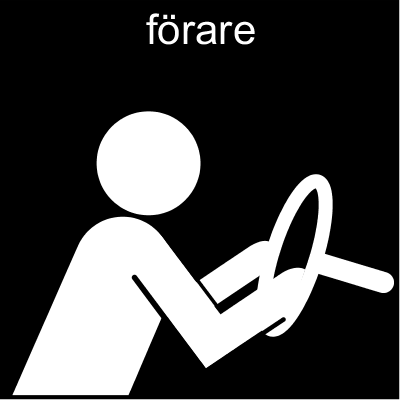 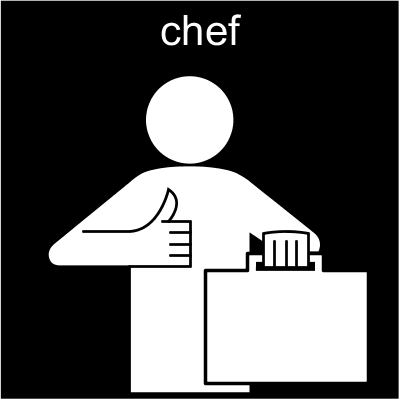 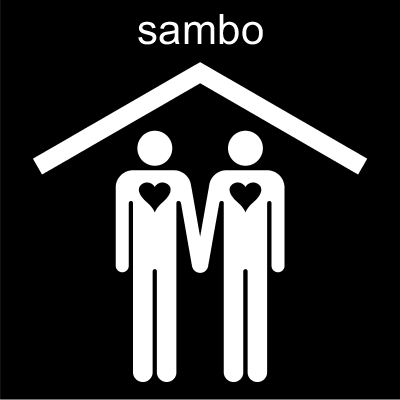 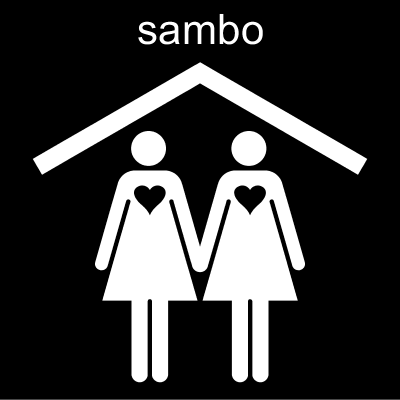 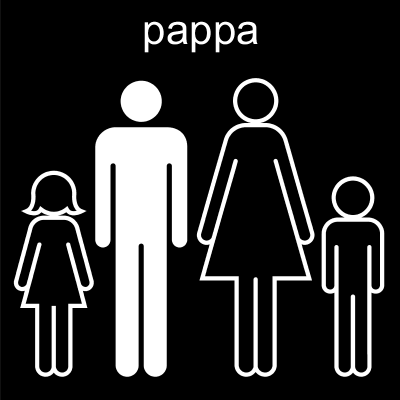 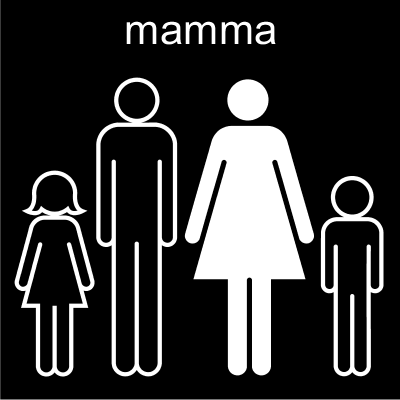 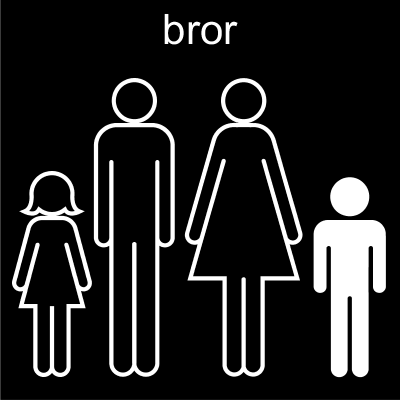 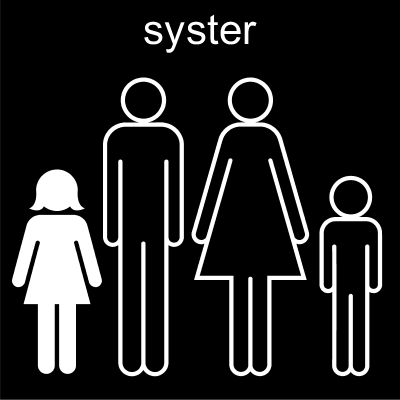 Är du rädd för den personen nu?
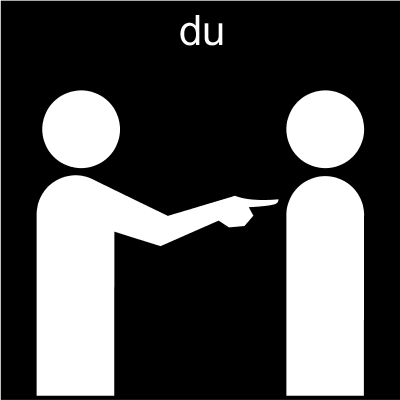 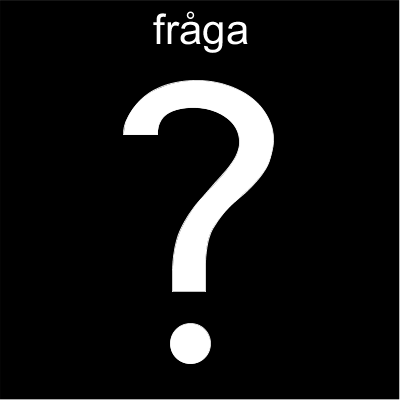 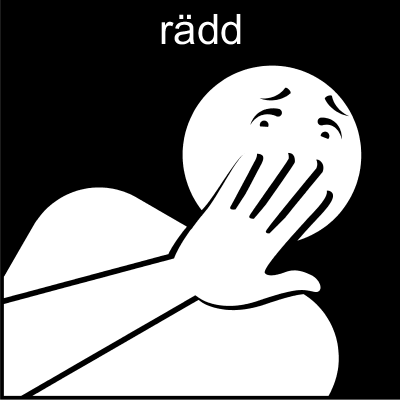 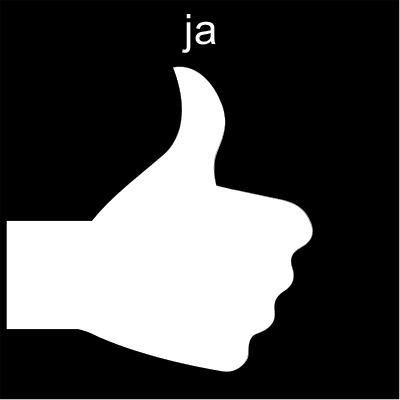 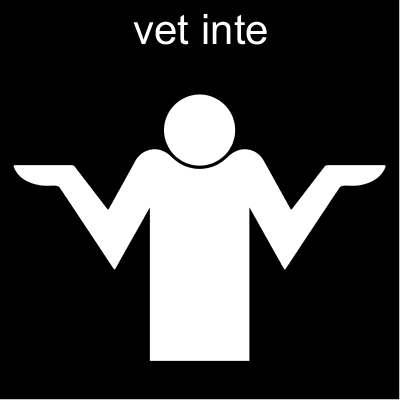 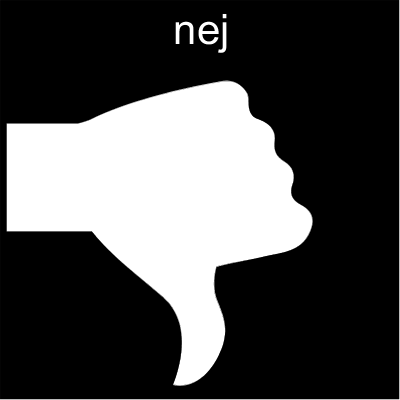 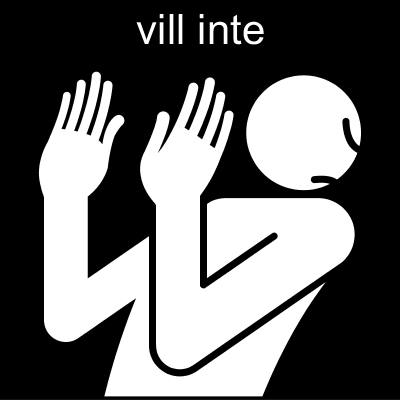 Träffar du den personen nu?
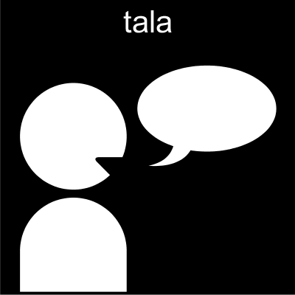 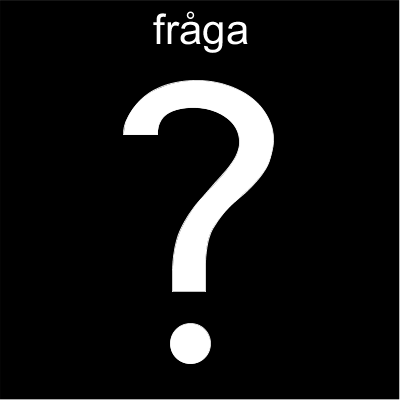 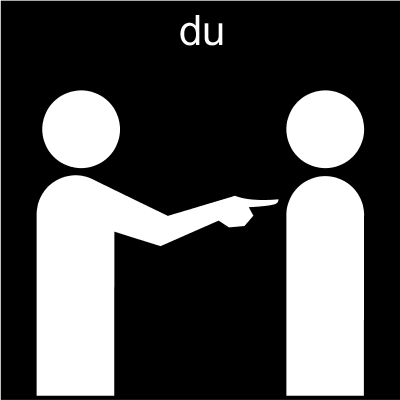 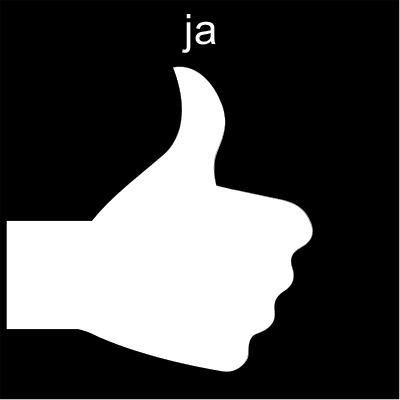 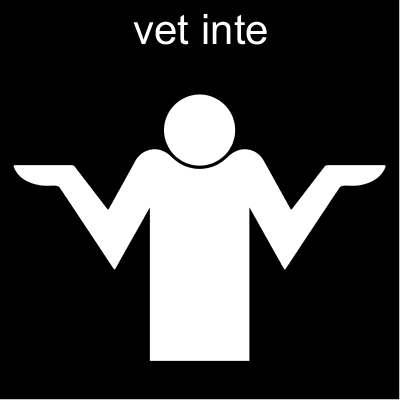 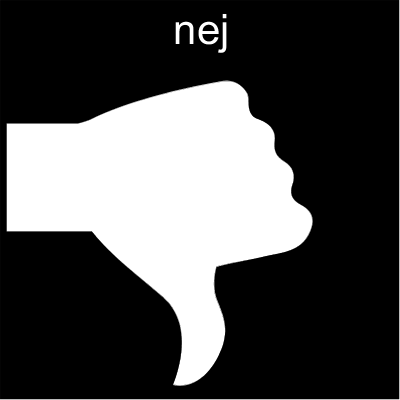 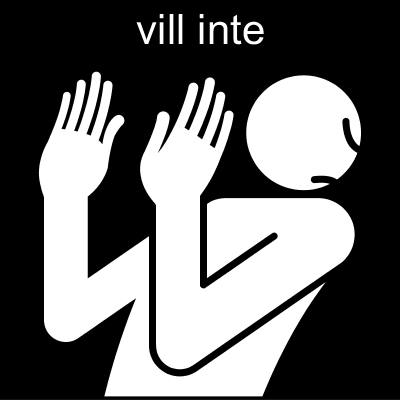 Har du några barn hemma?
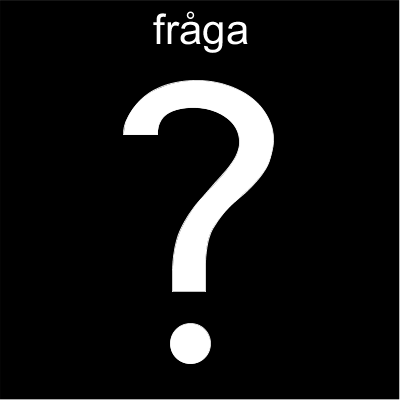 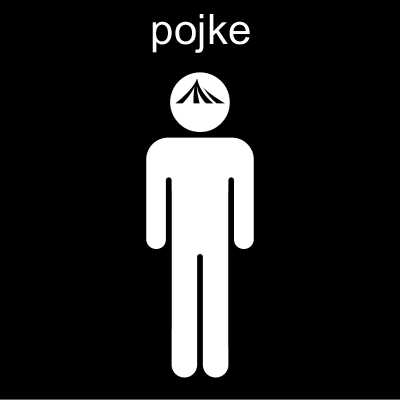 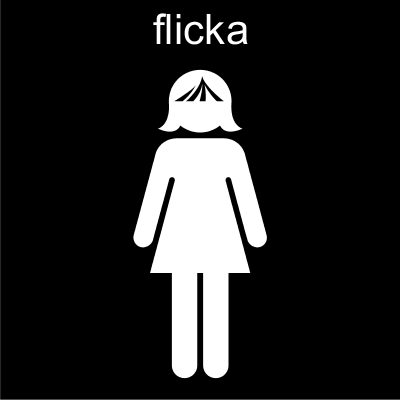 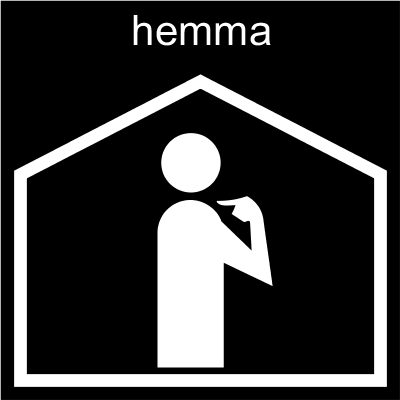 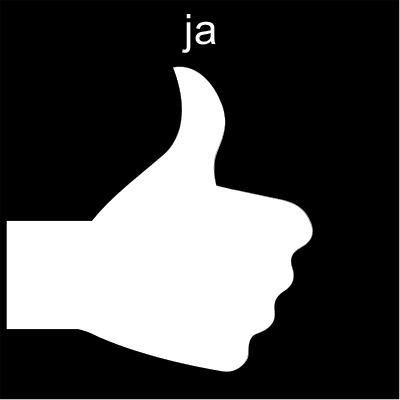 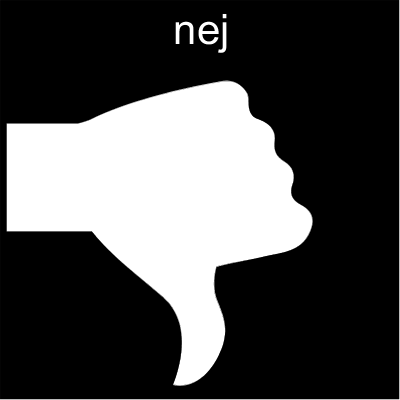 Har barnet sett eller hört våldet?
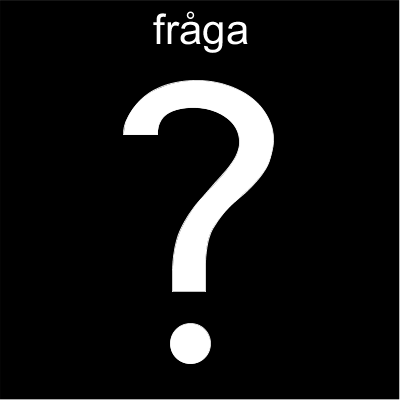 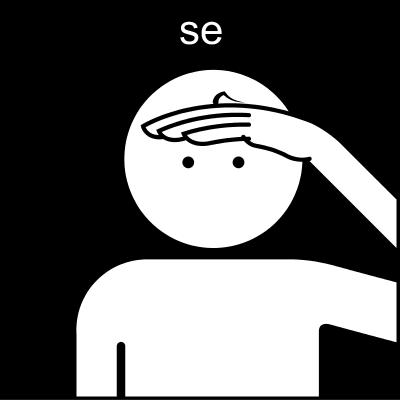 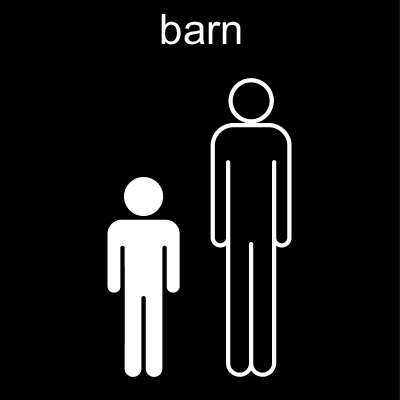 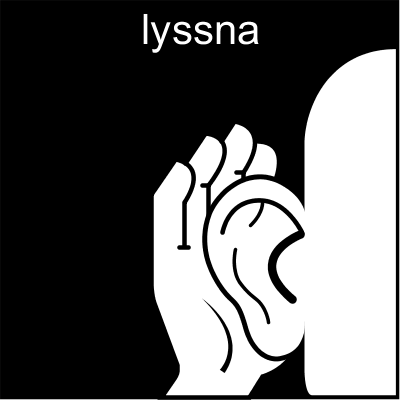 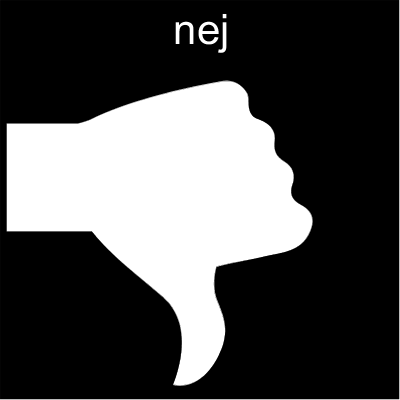 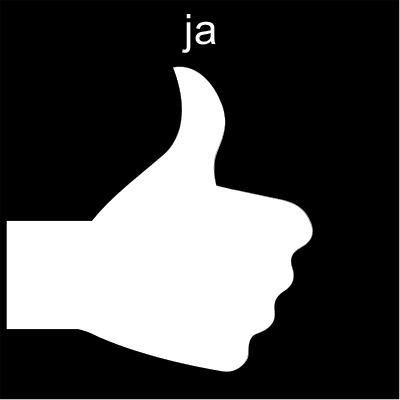 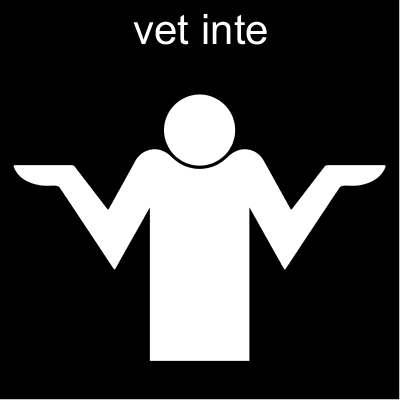 Har barnet blivit utsatt för våld?
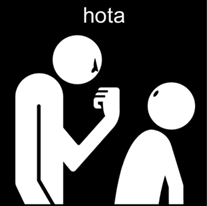 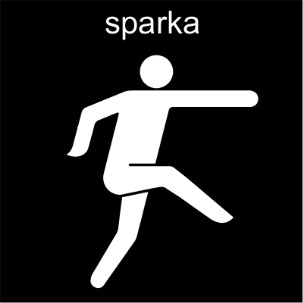 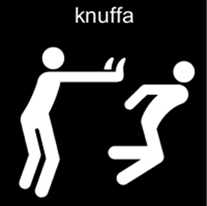 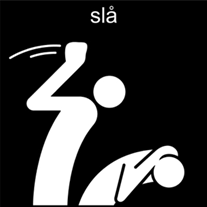 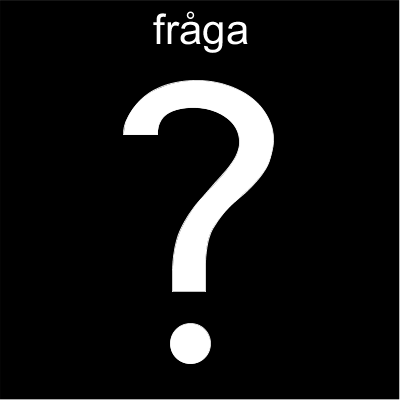 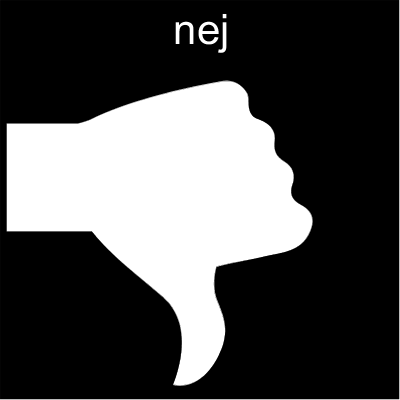 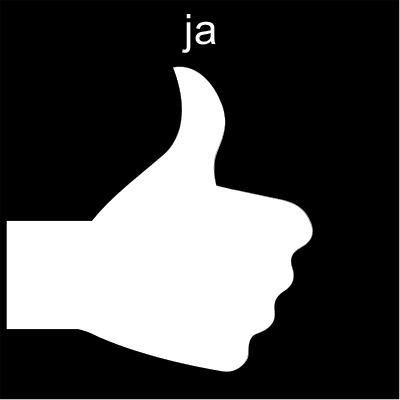 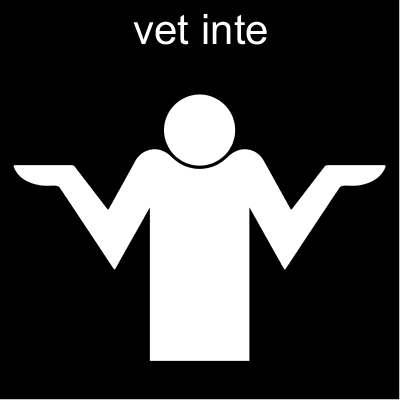 Vad vill du ha hjälp med nu?
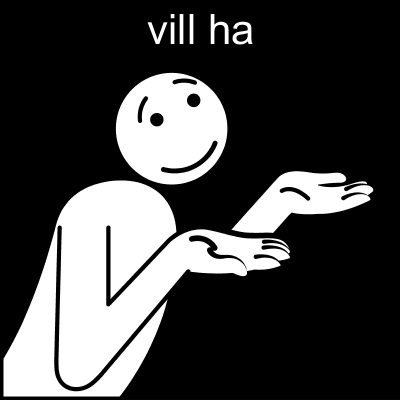 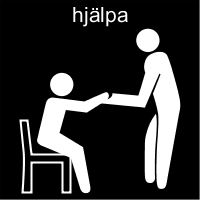 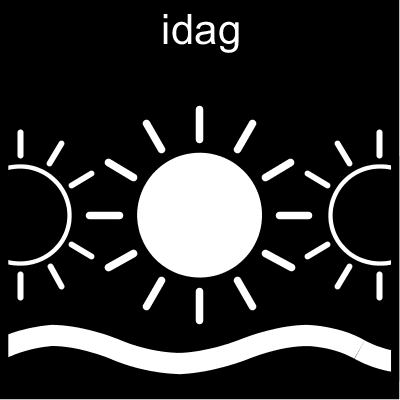 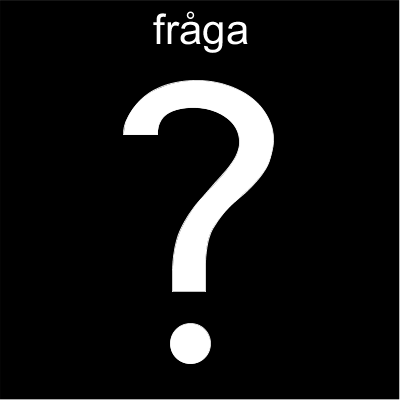 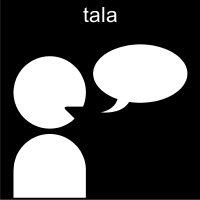 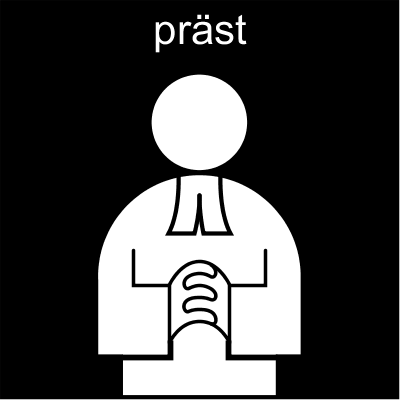 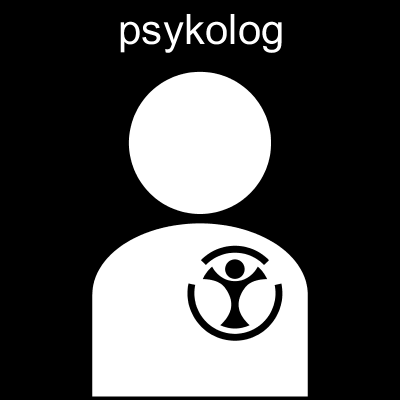 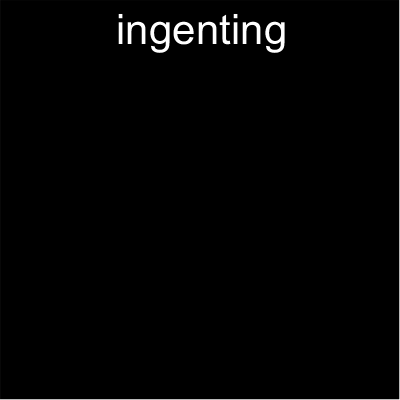 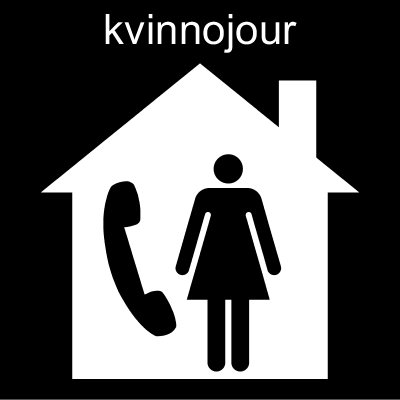 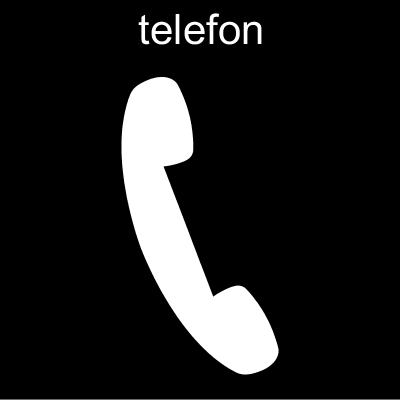 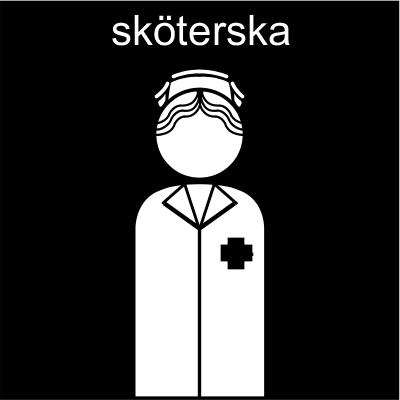 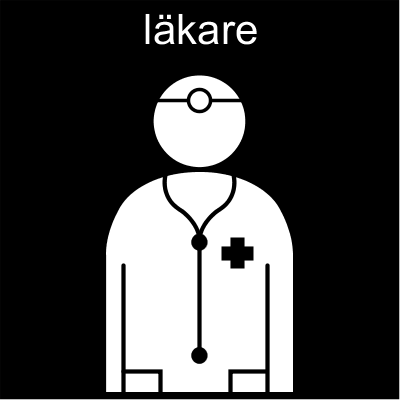 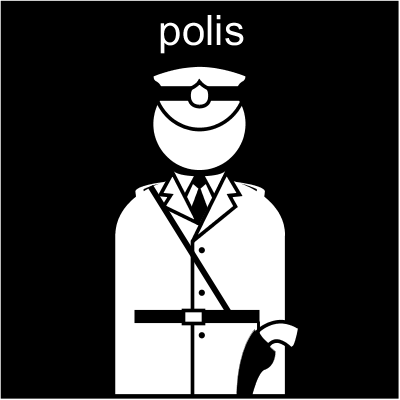 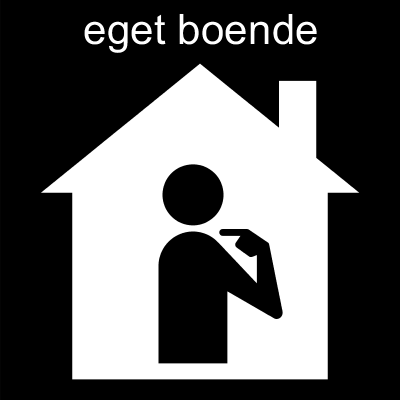 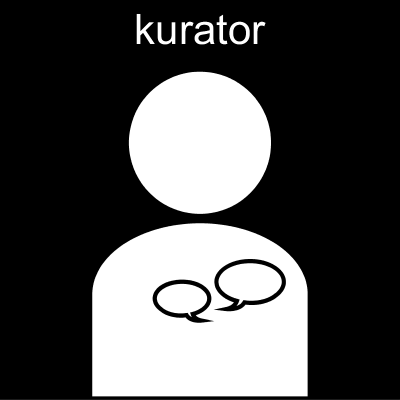 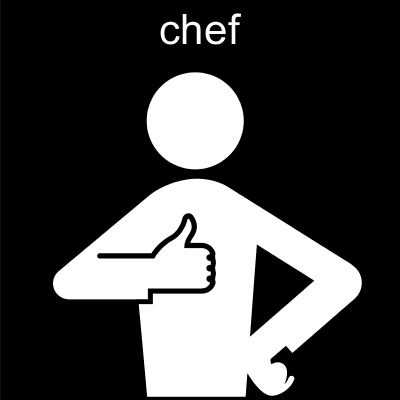 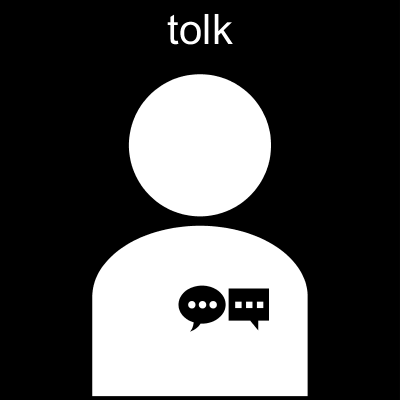 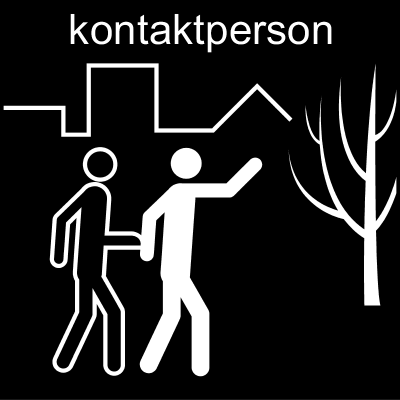 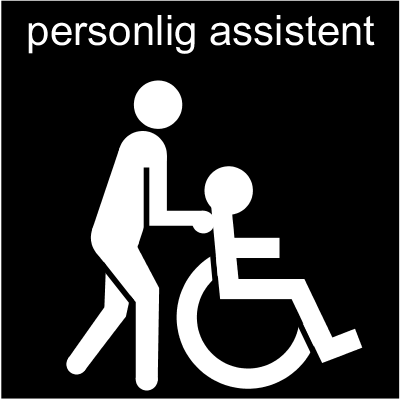 Hur mår du nu?
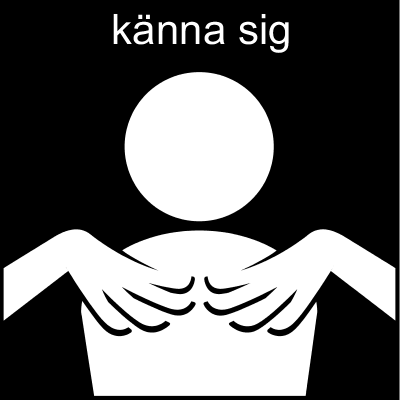 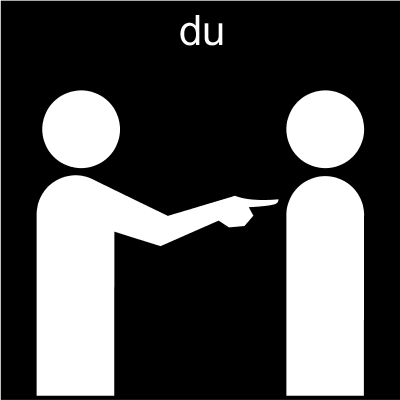 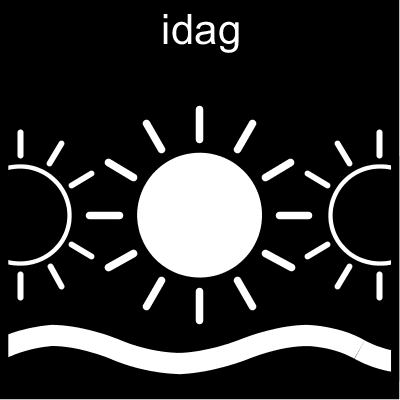 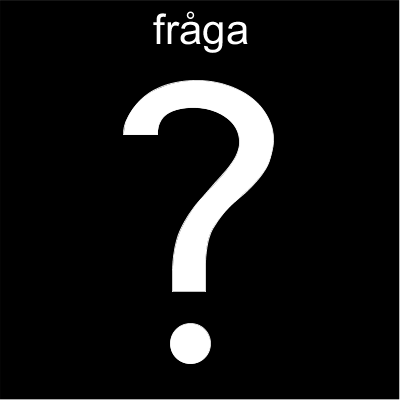 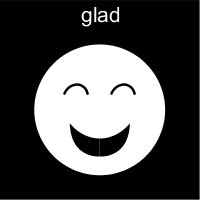 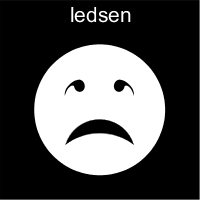 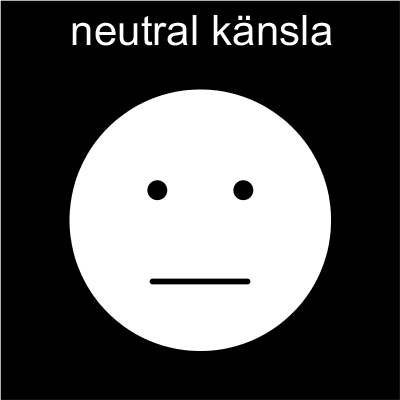 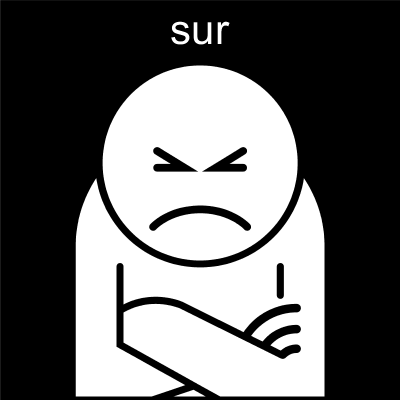 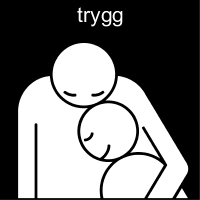 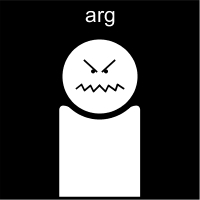 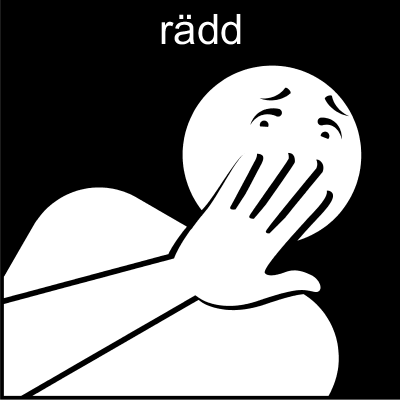 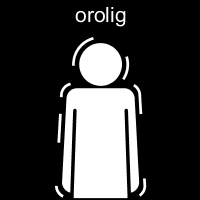 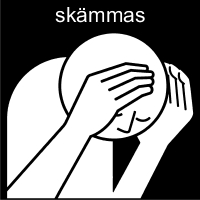 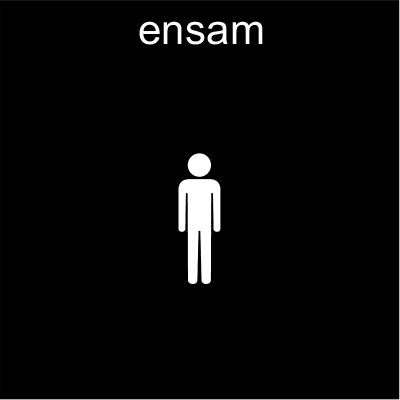 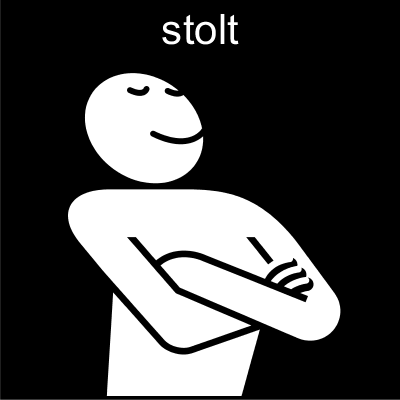 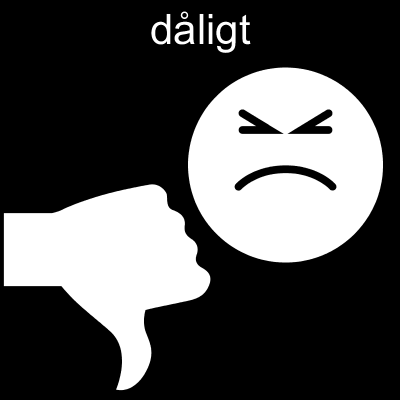 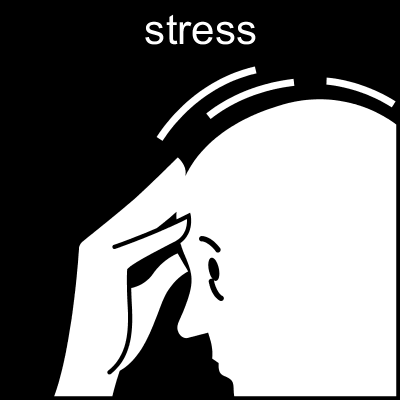 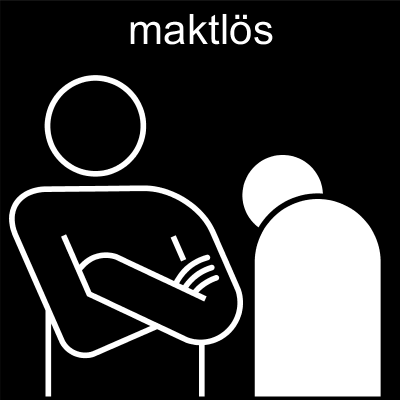 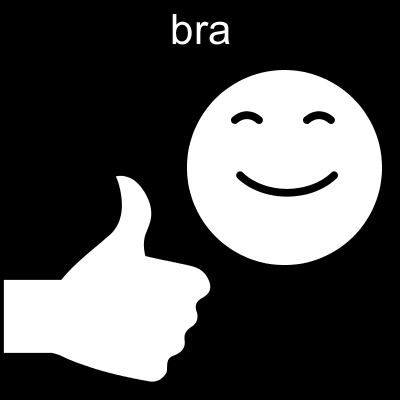 Vill du träffas och prata igen?
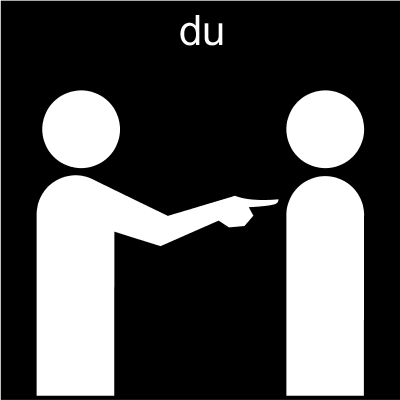 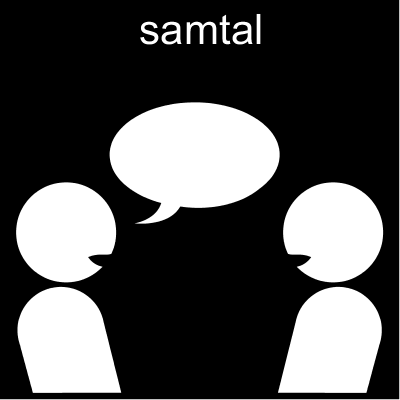 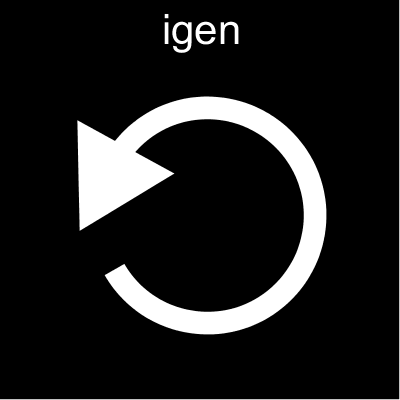 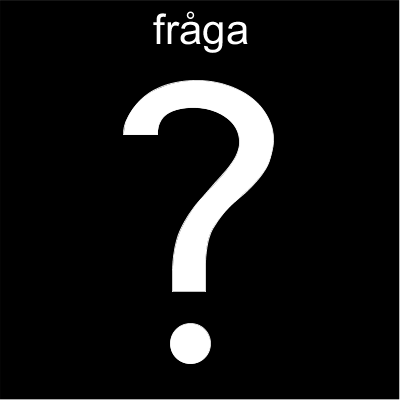 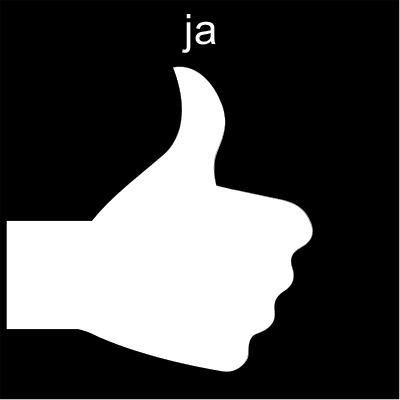 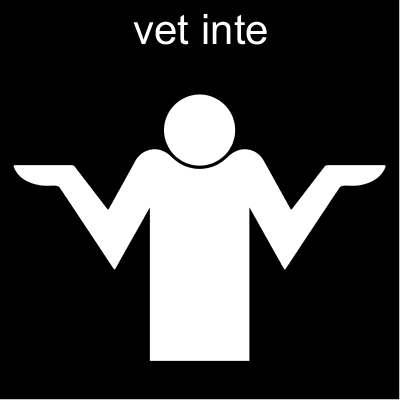 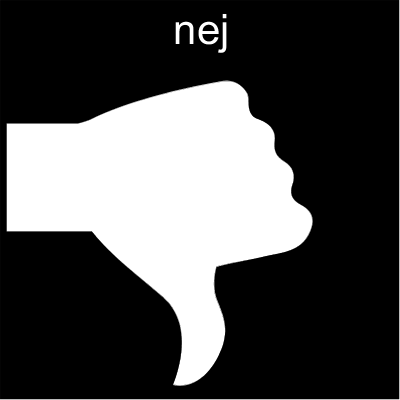 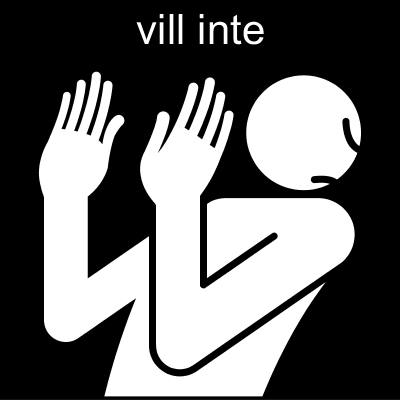 FREDA-kortfrågor kan används i enskilda fall vid tecken på våldsutsatthet eller i en inventering under en avgränsad period. Det är viktigt att de verksamma planerar på vilket sätt de introducerar frågorna och planerar hur de ska hantera olika svar och reaktioner från den tillfrågade. 
Las mer och ladda ned FREDA kortfrågor på https://www.socialstyrelsen.se/SiteCollectionDocuments/freda-kortfragor.pdf. Pdf:n inkluderar ett formulär att fyll i, det är inte inkluderat i detta material.
I de flesta situationer är det rimligt att inleda frågorna med att berätta om verksamheten ansvar för att identifiera och erbjuda stöd och skydd till personer som är utsatta för våld som en anledning att ta upp frågan. 
Det kan vara relevant att berätta att frågor om våld ställs till alla i den aktuella målgruppen under en viss period, om så är fallet. 
Om frågor om våld ställs på grund av signaler om våldsutsatthet hos en enskild kan det vara viktigt att berätta vilka omständigheter som väckt oro.
Materialet utgår från Socialstyrelsen FREDA kortfrågor och har samma utformning som verktyget Prata med Picto om våld, ett samtalsverktyg KvinnofridsAkademin tagit fram för att användas av en person som vet att den som hen ska prata med har erfarenheter av våld.
Mer information www.kvinnofrid.nu
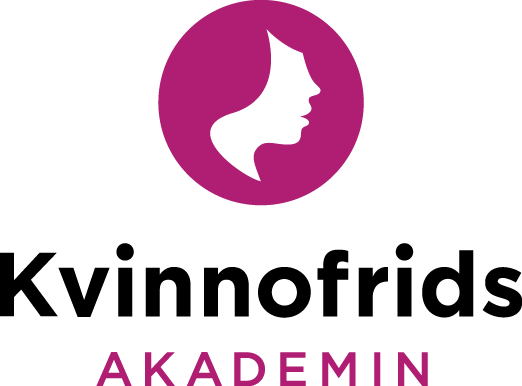